Matematyka dlainformatyki stosowaneji systemów pomiarowych2024/2024
dr Remigiusz Durka
Instytut Fizyki Teoretycznej
Zakład Teorii Grawitacji i Oddziaływań Fundamentalnych
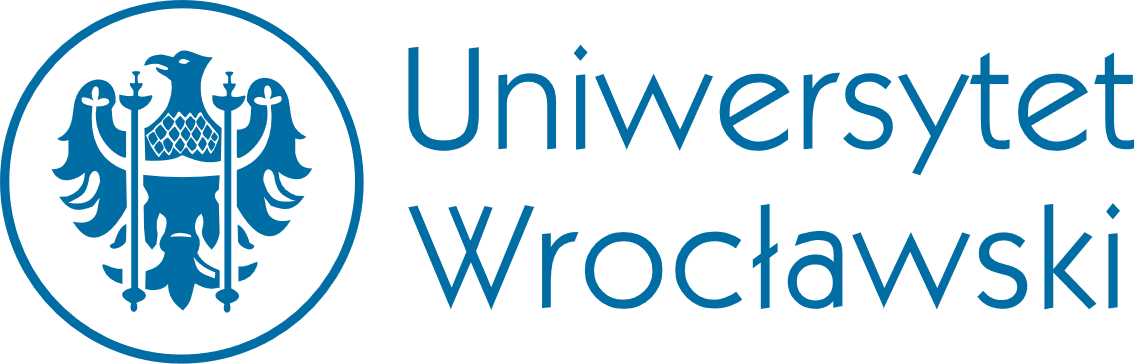 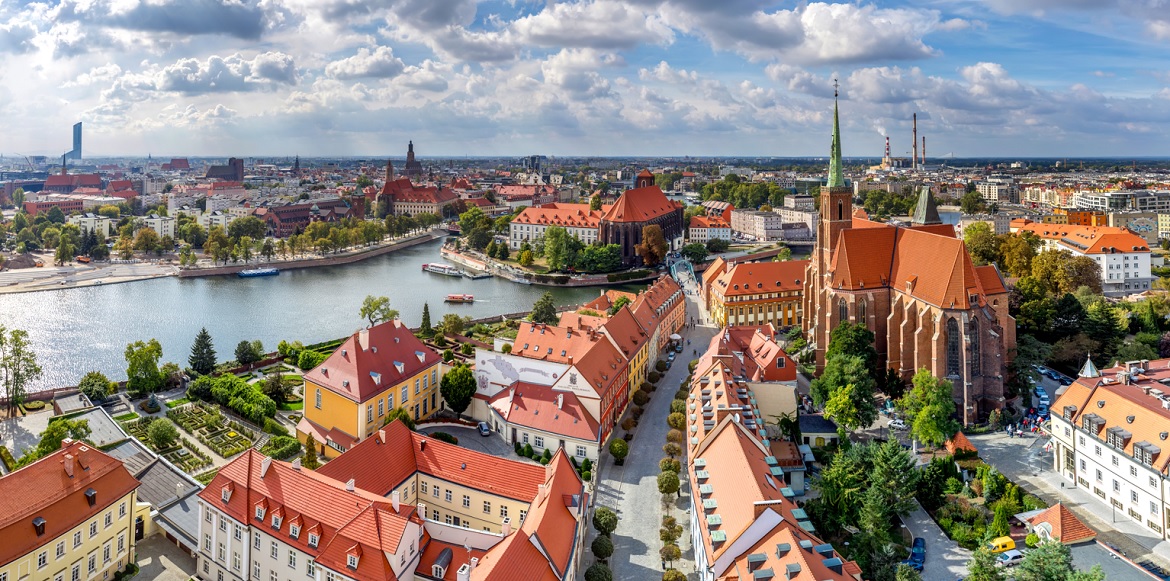 Wrocław
200 lat pod niemieckim, 
400 lat pod polskim,
500 lat pod czeskim panowaniem
W czasach antycznych w miejscu lub okolicach istniała miejscowość o nazwie Budorgis. 
Została ona odwzorowana na antycznej mapie Ptolemeusza z lat 142–147 n.e. 
W roku 985 na Ostrowie Tumskim powstał pierwszy gród wybudowany przez Mieszka I.
W średniowiecznej Kronice Polskiej Galla Anonima spisanej w latach 1112–1116 Wrocław obok Krakowa oraz Sandomierza zaliczony został do jednej z trzech głównych stolic Królestwa Polskiego.
Mikołaj Kopernik od 1503 r. do 1538 r. był kanonikiem kapituły wrocławskiej.
Wrocławscy nobliści
Stąd pochodzi (czyli urodziło się, pobierało nauki albo pracowało) aż jedenastu laureatów Nagrody Nobla!
Dwie nagrody literackie, cztery z fizyki, 3 z chemii oraz po jednej z medycyny i ekonomii

FIZYKA:
Phillip Lénárd (1862-1947)
Otto Stern (1888-1969) 
Erwin Schrödinger (1887-1961)
Max Born (1882-1970)
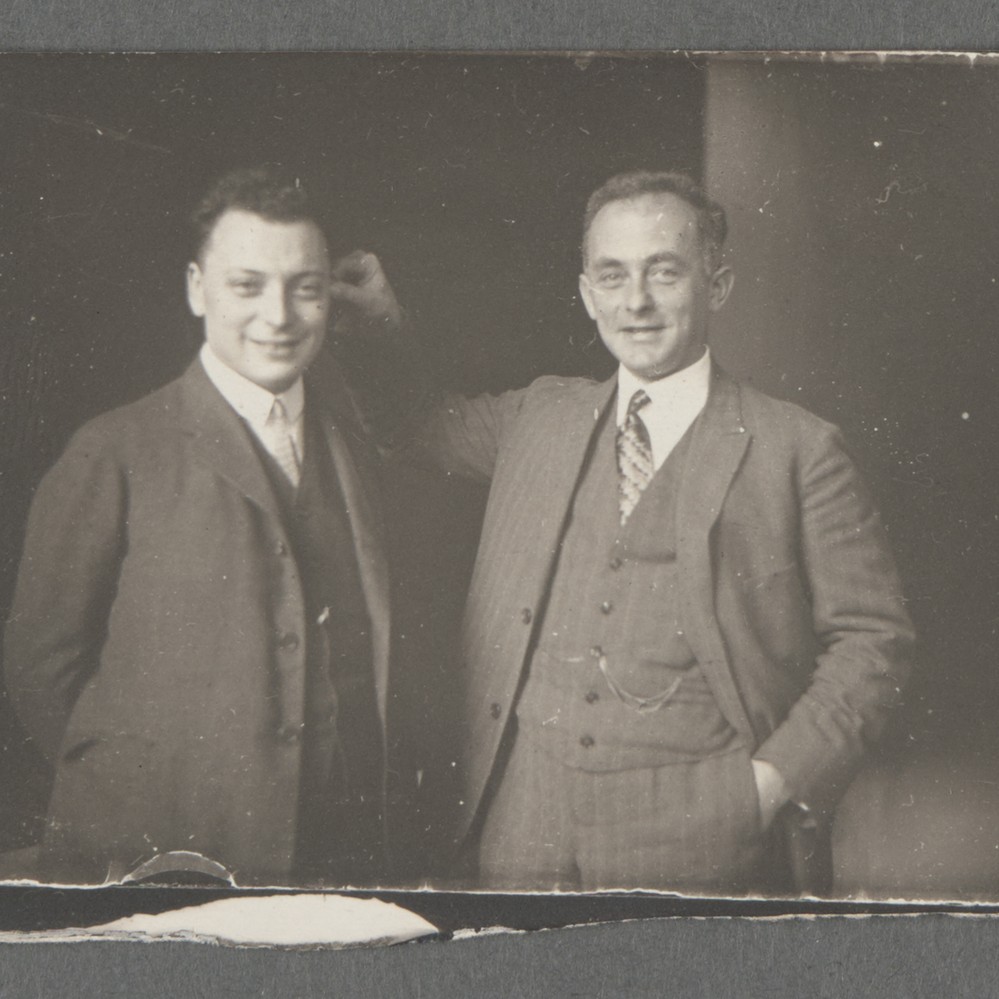 https://visitwroclaw.eu/wroclawscy-noblisci
Wrocławscy nobliści
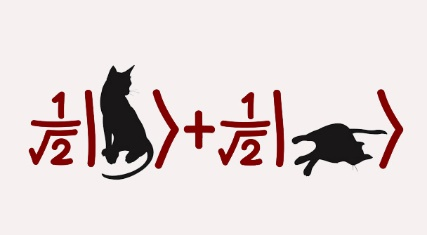 Erwin Schrödinger (tak, ten od jednocześnie żywego i martwego kota i jeszcze bardziej sławnego równania będącego fundamentem fizyki kwantowej) był wykładowcą w 1921 roku. 

Tutaj studentem fizyki a później asystentem był Maks Born, któremu zawdzięczamy interpretację modułu funkcji falowej jako gęstości prawdopodobieństwa znalezienia cząstki (z czym wiążą się te wszystkie orbitale, o których uczyliście się na chemii w szkole średniej), a także komutator operatorów położenia i pędu
    oraz stworzenie nazwy "mechanika kwantowa“!

Tu też wychowywał się, studiował i zrobił doktorat Otto Stern, który później wykazał w eksperymencie skwantowanie wewnętrznego momentu pędu, czyli spinu.
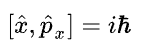 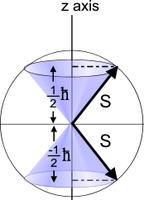 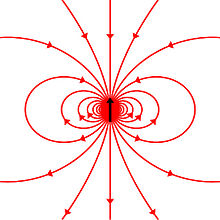 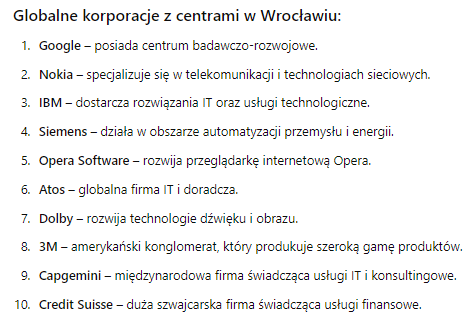 Wrocław
Swoje centra mają tu Google, Nokia, IBM, Siemens, Opera, Atos, Dolby,
Działają też światowi liderzy z branż takich jak motoryzacja, elektronika i AGD, inżynieria mechaniczna, chemia i farmaceutyka. To firmy, które mają mocno rozbudowane działy IT. Mocny jest też sektor finansowy.
Ale w mieście intensywnie rozwijają się też rodzime firmy IT, podbijające europejskie i światowe rynki i wiele start-upów.
Wiele spółek realizuje model „born global”, co oznacza, że od pierwszego dnia istnienia są w stanie działać globalnie i pracować dla międzynarodowych klientów.
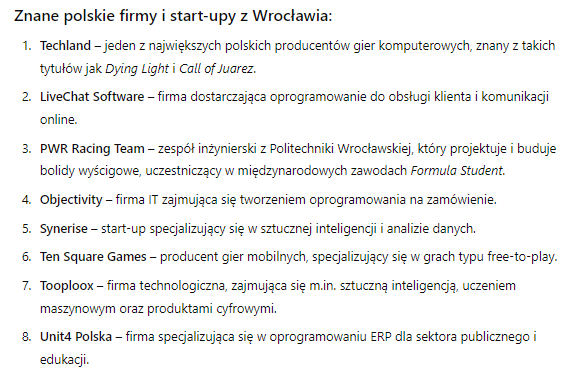 http://wroclaw.wyborcza.pl/wroclaw/7,35771,23432142,it-w-kodzie-wroclawia.html
Zakres zajęć
Realizacja w ciągu zaledwie dwóch semestrów w wymiarze 75 godzin na semestr, z czego
45 godzin (3 tygodniowo) zarezerwowano na zajęcia w pracowni komputerowej
30 godzin (2 tygodniowo) przeznaczone są na wykłady
Zaliczenie
Ćwiczenia/Laboratorium: 2 kolokwia
Wykład: egzamin pisemny
Kurs dostępny online
http://users.ift.uni.wroc.pl/~zkoza/matematyka/
autor: prof. Zbigniew Koza
http://ift.uni.wroc.pl/~rdurka/matissp/
autor: dr Remigiusz Durka
Zagadnienia
Narzędzia informatyczne do obliczeń inżynierskich (numerycznych i symbolicznych)
Granice funkcji, ciągi, szeregi
Funkcje i ich wykresy
Narzędzia do wizualizacji funkcji/danych
Pochodne i całki funkcji jednej i dwóch zmiennych
Równania różniczkowe zwyczajne
Równania różniczkowe cząstkowe
Semestr 1
Liczby zespolone
Wektory i macierze
Układy równań liniowych
Zagadnienie na wartości i wektory własne
Równania nieliniowe i algebraiczne
Algebra
Semestr 2
Idea stojąca za kursem
Podstawową ideą leżącą u podstaw jego konstrukcji jest przekonanie, że licencjacki kurs matematyki powinien dać studentom ogólne rozeznanie w matematyce wyższej traktowanej jako narzędzie do rozwiązywania konkretnych problemów a sposób nauczania powinien nadążać za najnowszymi osiągnięciami techniki.

Kurs oparty jest na narzędziach informatycznych: 
     (Octave, Gnuplot, Wolfram Alpha)
Idea stojąca za kursem
Kurs ten nie ma na celu kształcenia zawodowych matematyków i w bardzo niewielkim stopniu porusza zagadnienie dla matematyków kluczowe: dowodzenie twierdzeń w oparciu o rygorystyczny formalizm.
Nauka matematyki jako narzędzia pozwala szybko pokazać jej użyteczność bez wrzucania studentów na zbyt dla nich głębokie wody matematycznej abstrakcji…
Wadą takiego podejścia jest oczywiście groźba powierzchownego potraktowania matematyki, bo siłą matematyki jest jej zdolność do uogólnień, które z kolei wymagają pewnego poziomu abstrakcji.
Jednoosobowa armia do rozwiązywania problemów
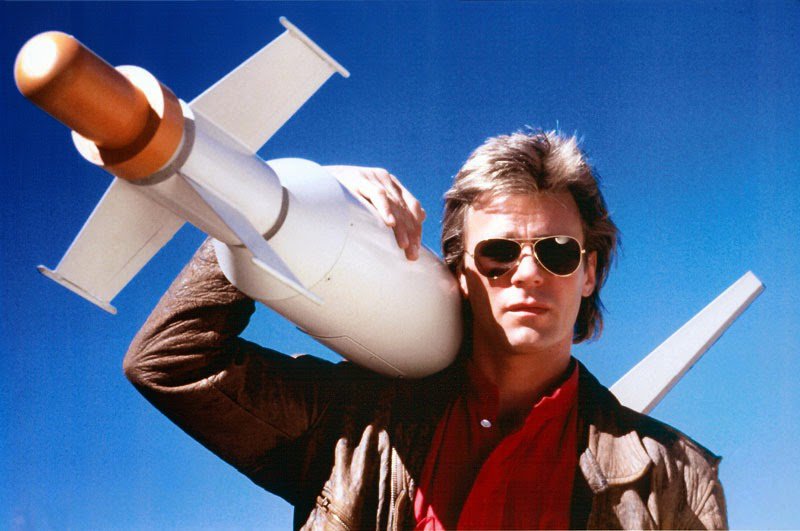 (Math)gyver
Analiza matematycznaw zadaniachKrysicki, Włodarskitom 1 tom 2
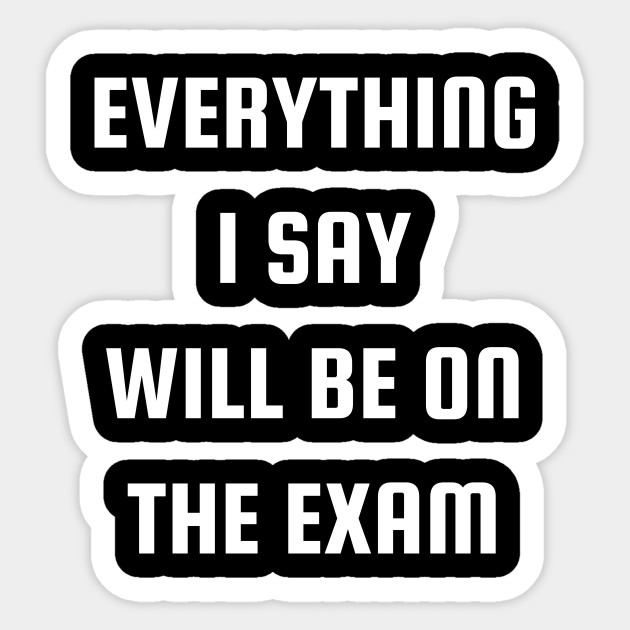 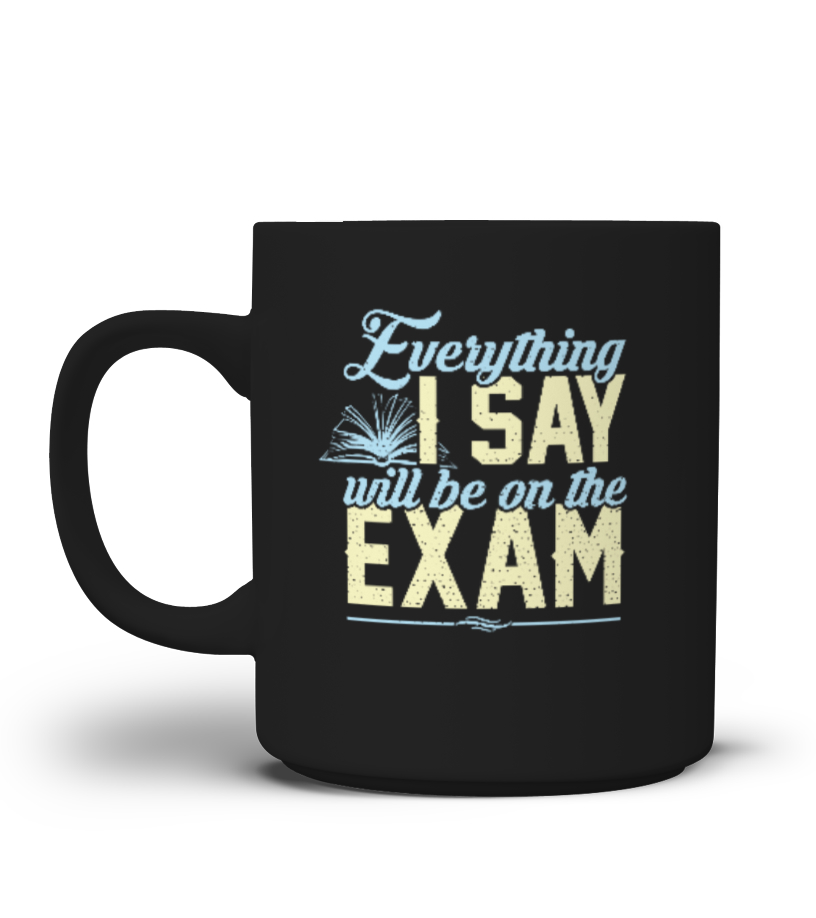 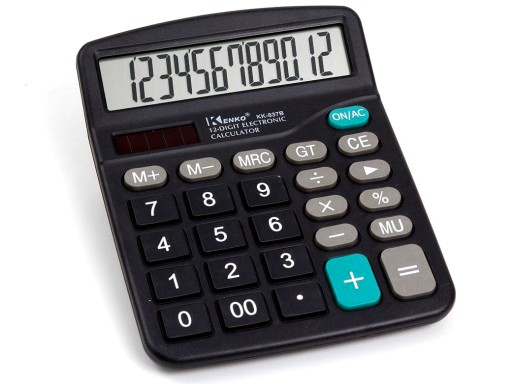 Matematyka nie sprowadza się do “dowodzenia twierdzeń” lub “realizacji obliczeń na kalkulatorze”
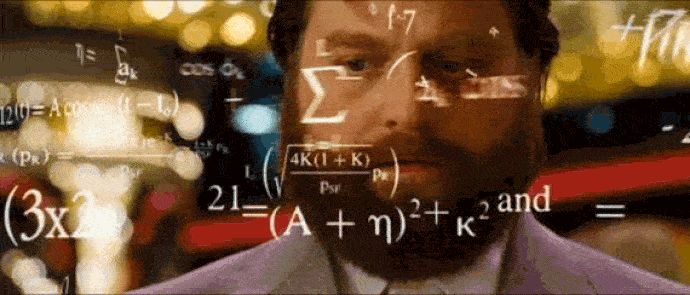 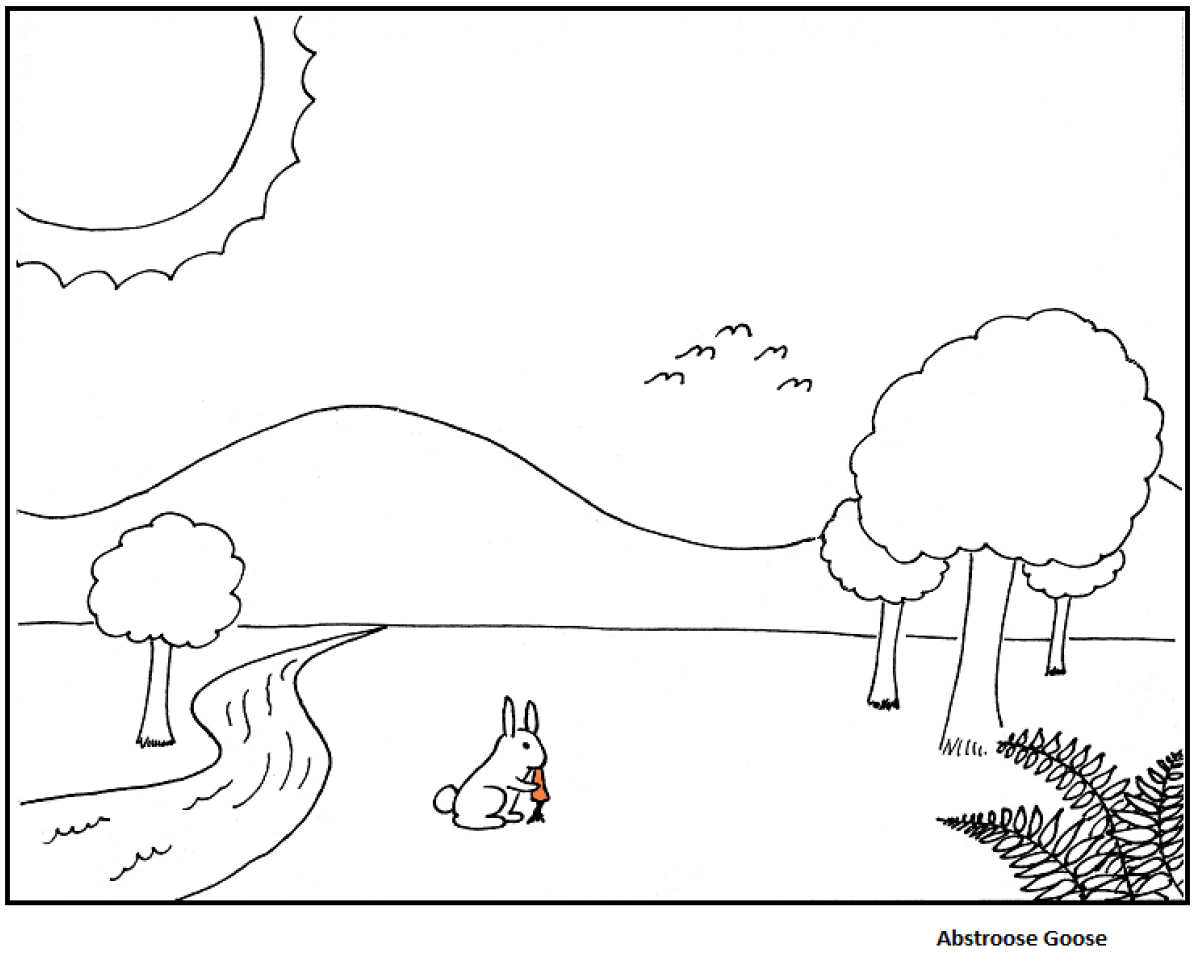 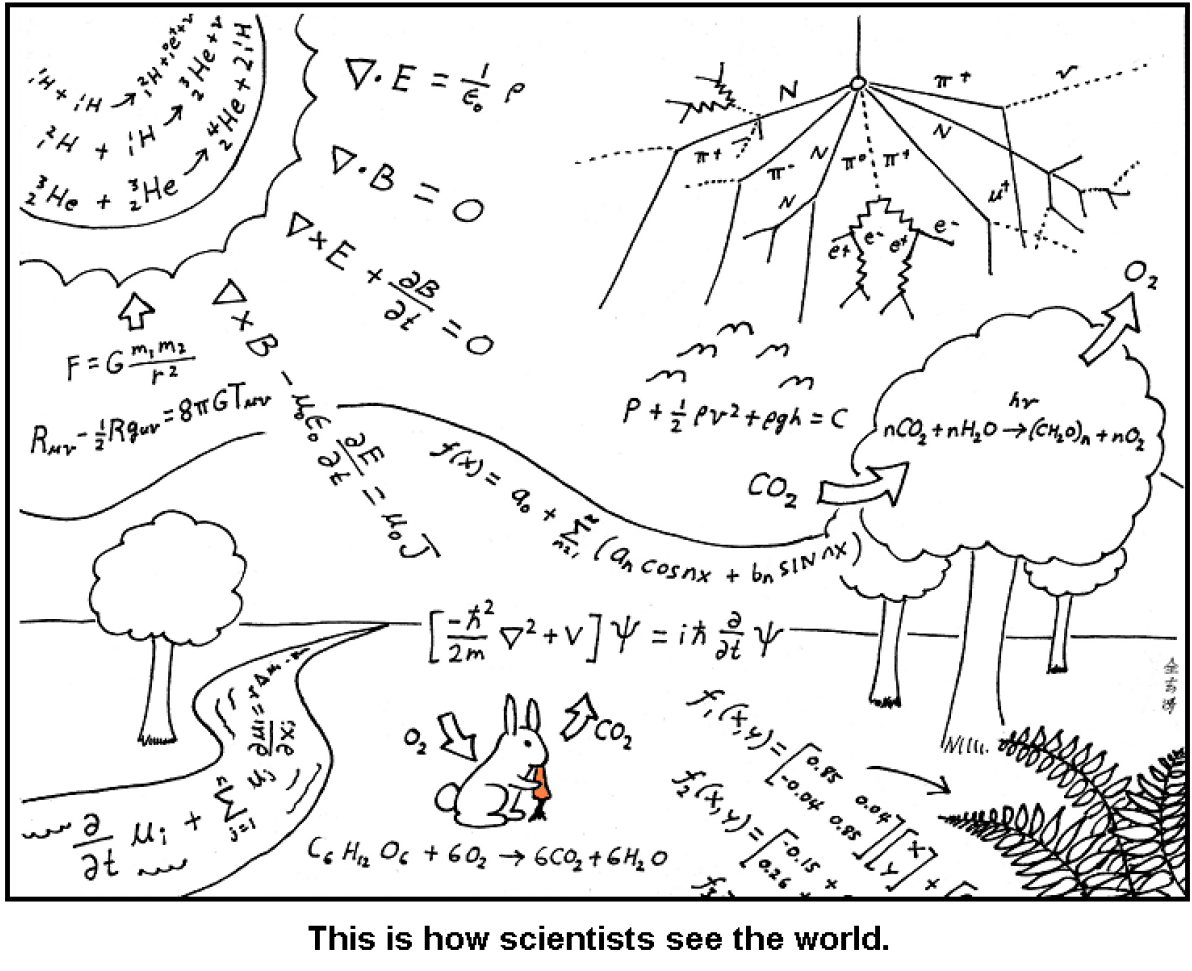 Wszechświat starający sam siebie zrozumieć
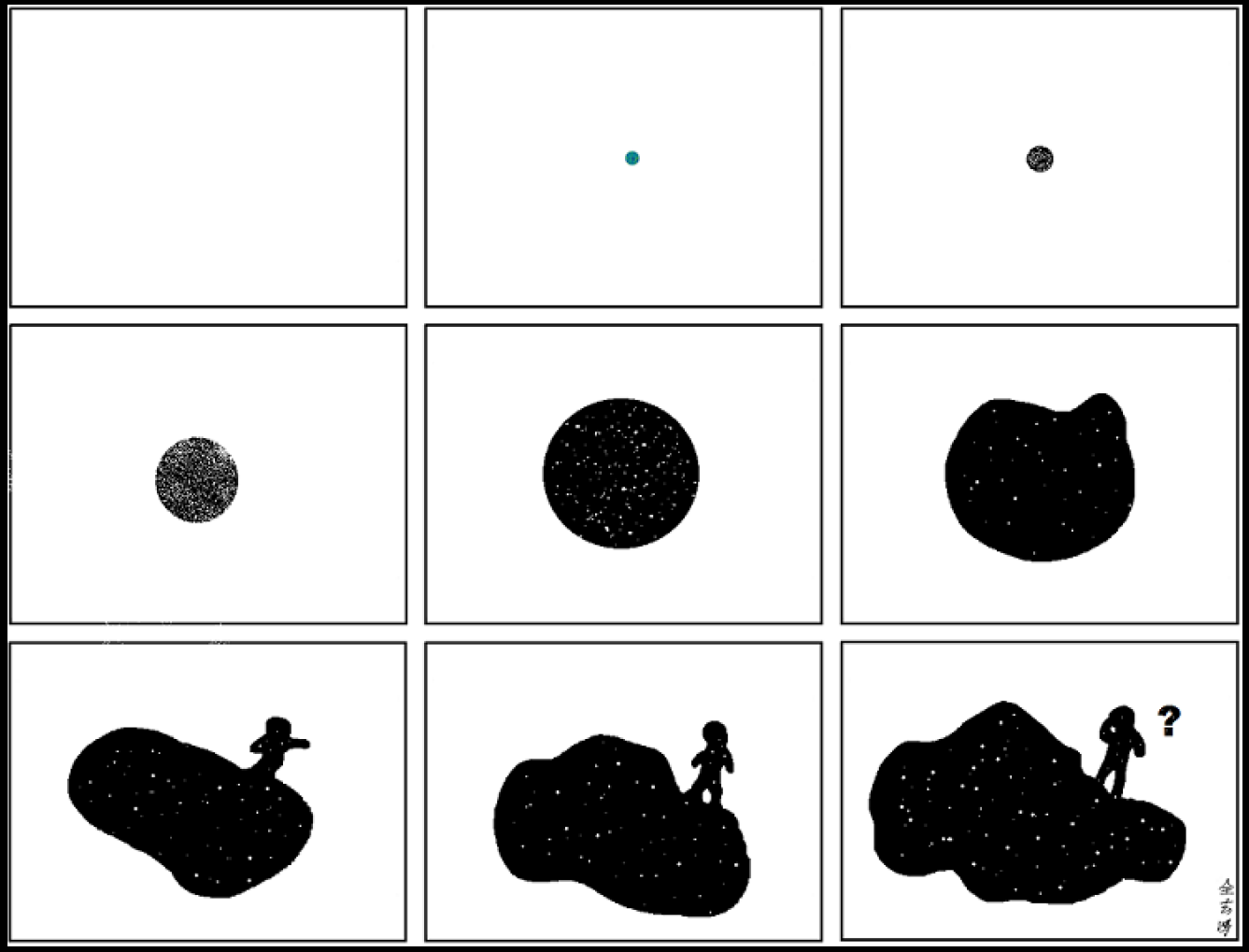 Eksploracja jak rzeczy działają i dlaczego!
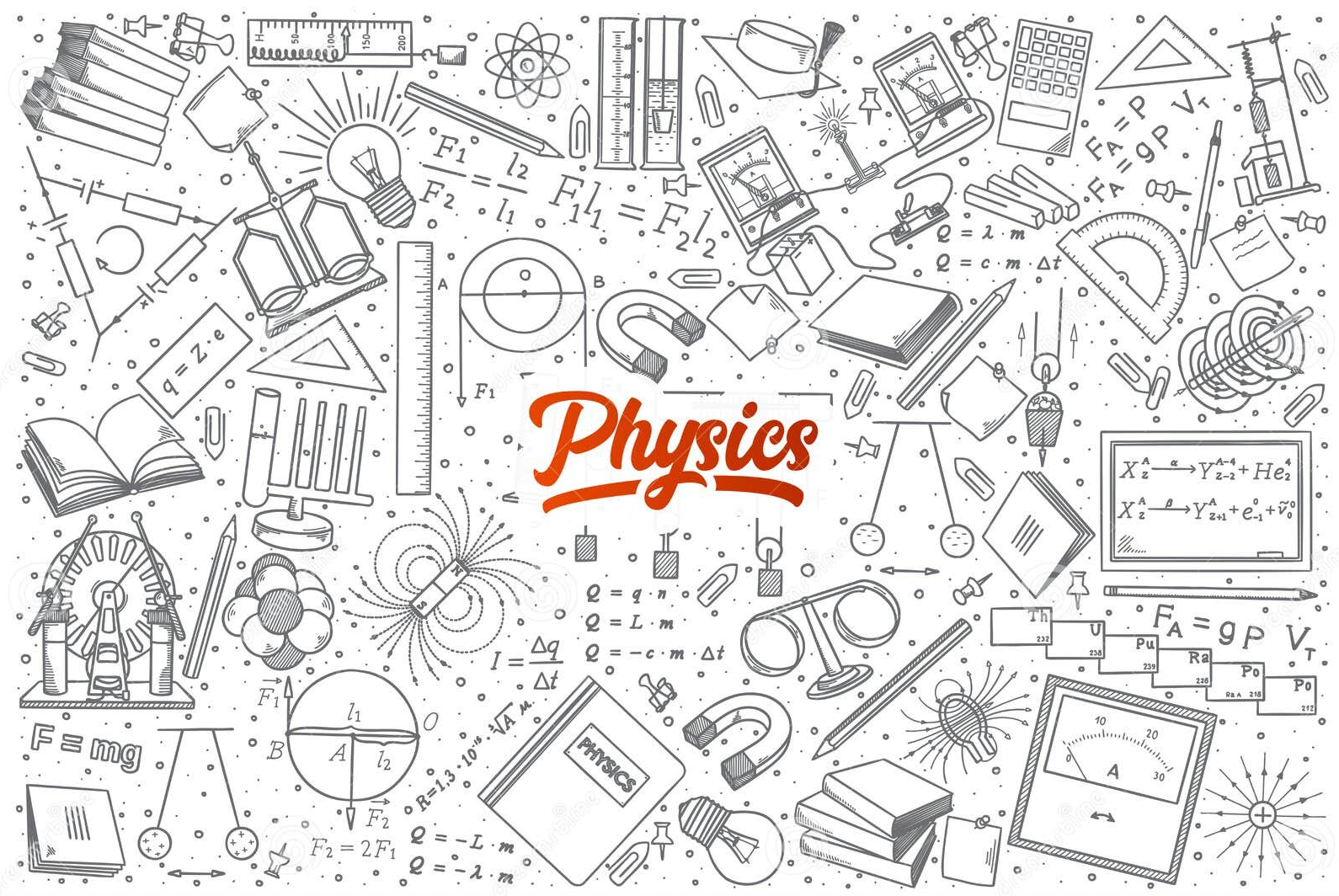 From: https://pl.freepik.com/premium-wektory/recznie-rysowane-fizyka-doodle-ustawic-tlo-z-czerwonym-napisem_10556221.htm
Od skalarów do tensorów
Skalar - wielkość, do której określenia wystarczy jedna liczba rzeczywista (wraz z wymiarem wielkości fizycznej lub bezwymiarowa)

masa M,
długość L, 
pole powierzchni A, 
objętość V, 
temperatura T, 
gęstość, 
praca W,
potencjał pola elektrostatycznego lub grawitacyjnego.
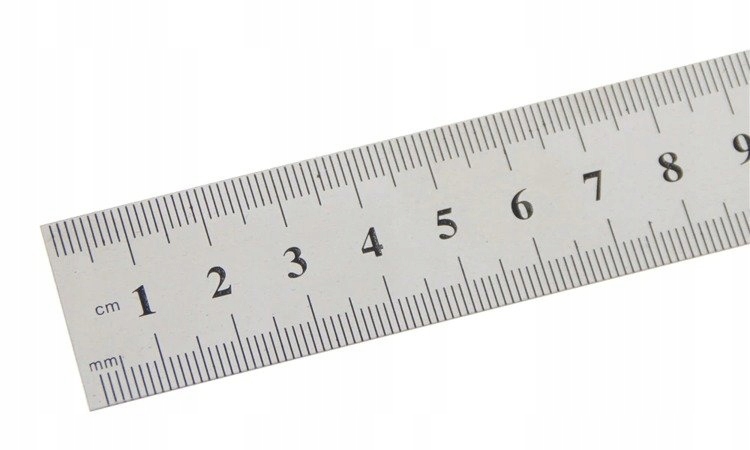 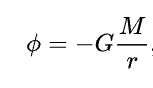 Od skalarów do tensorów
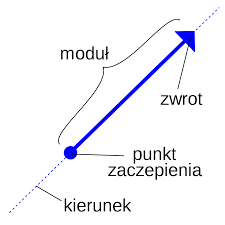 Wektor jest to obiekt matematyczny opisywany za pomocą modułu (długością) oraz kierunku wraz ze zwrotem.
Wektory odgrywają ważną rolę w fizyce opisując m.in. położenie, prędkość i przyspieszenie  poruszającego się obiektu oraz siły działająca na ciało
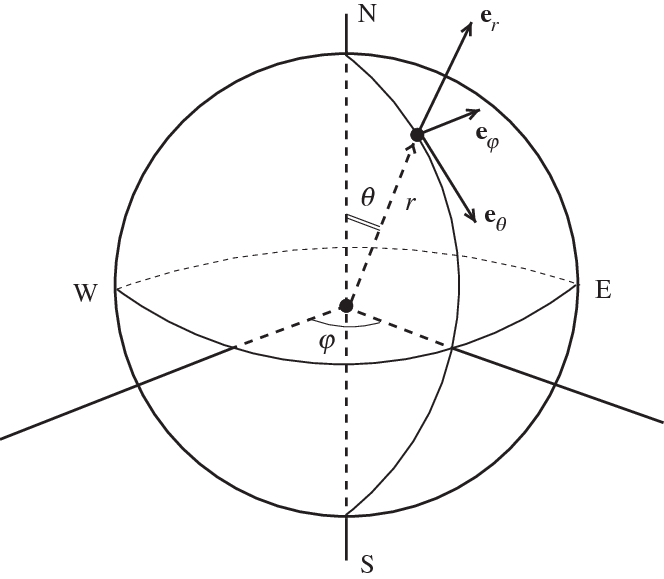 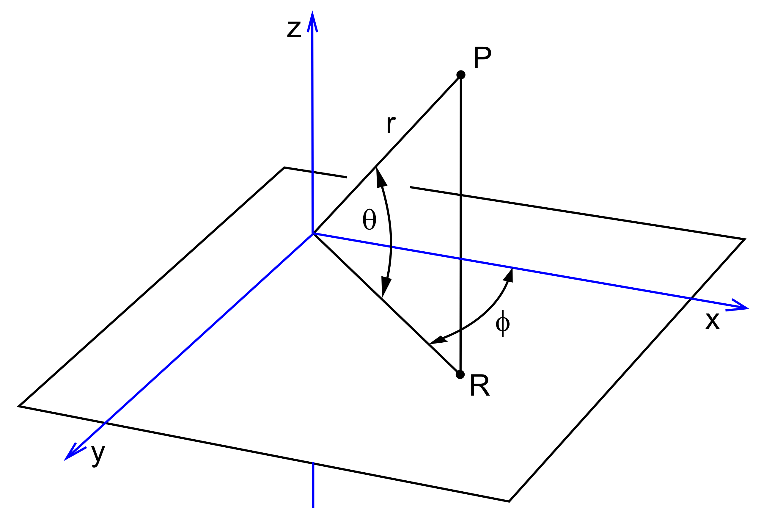 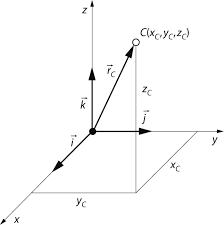 Od skalarów do tensorów
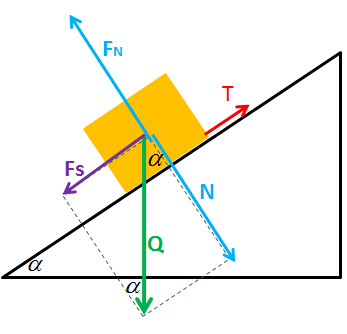 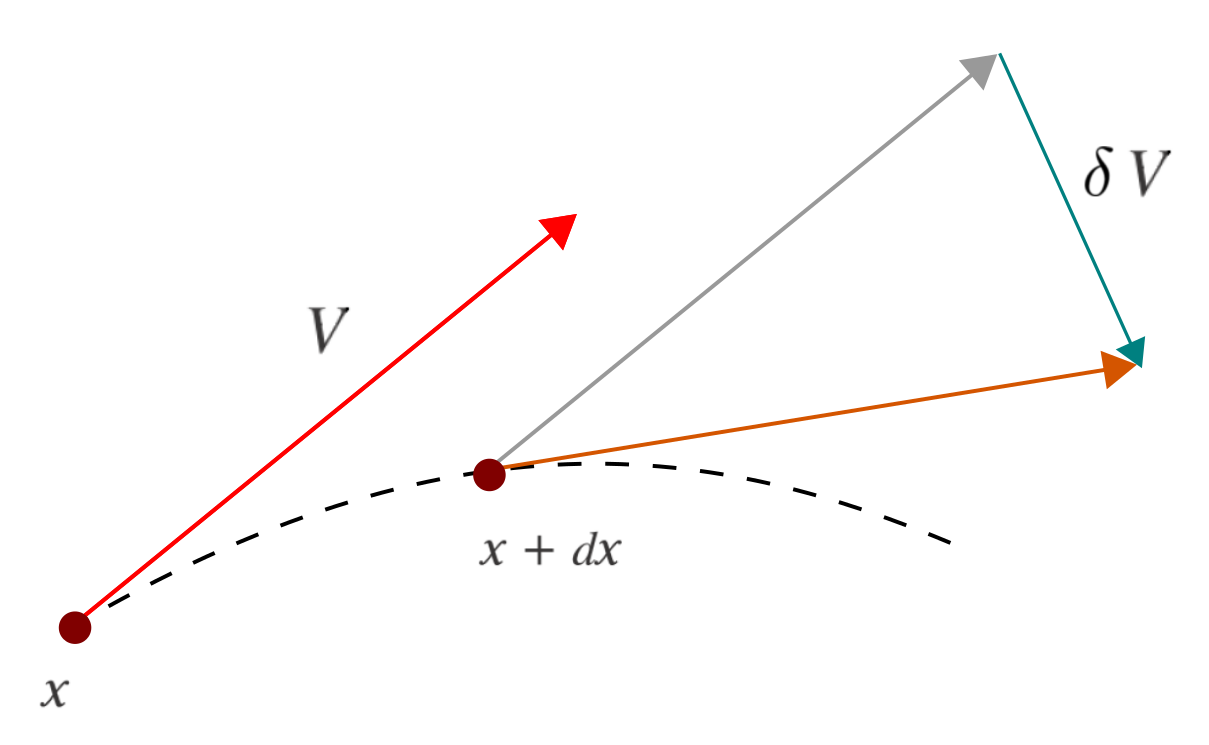 Pole wektorowe
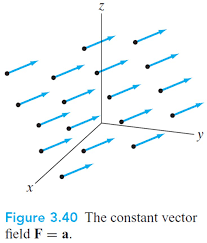 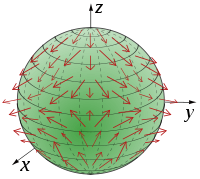 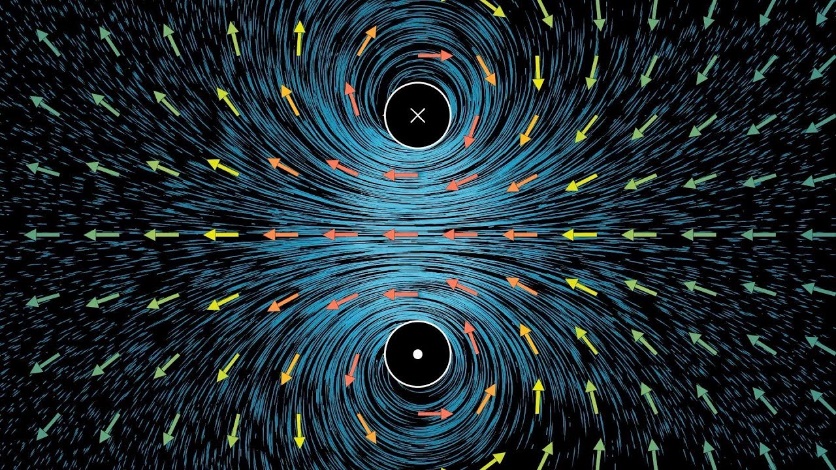 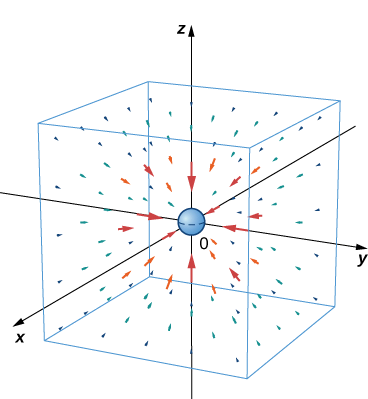 Od skalarów do tensorów
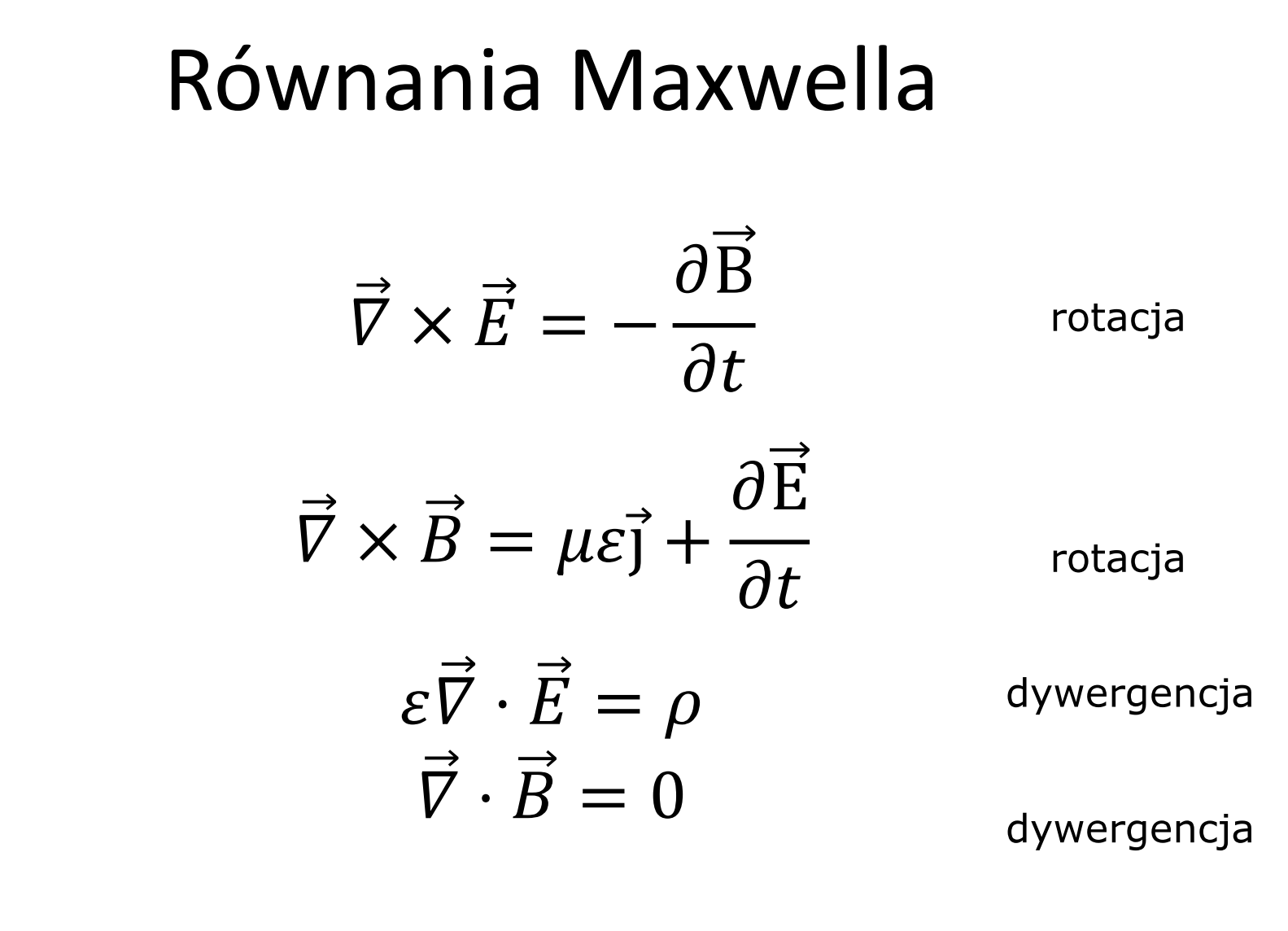 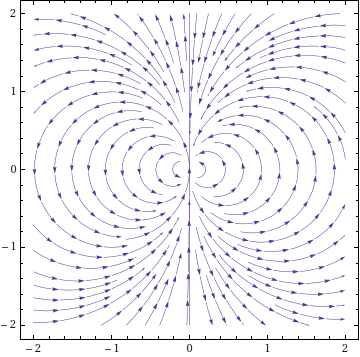 Elektryczność + Magnetyzm
Od skalarów do tensorów
Macierz/Tablica
Kolumna/Wiersz
Bloki i hiperbloki
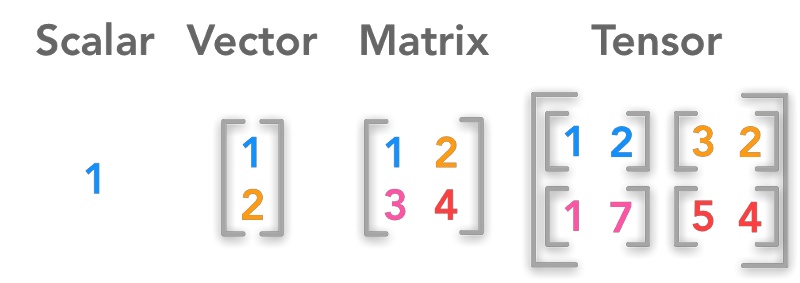 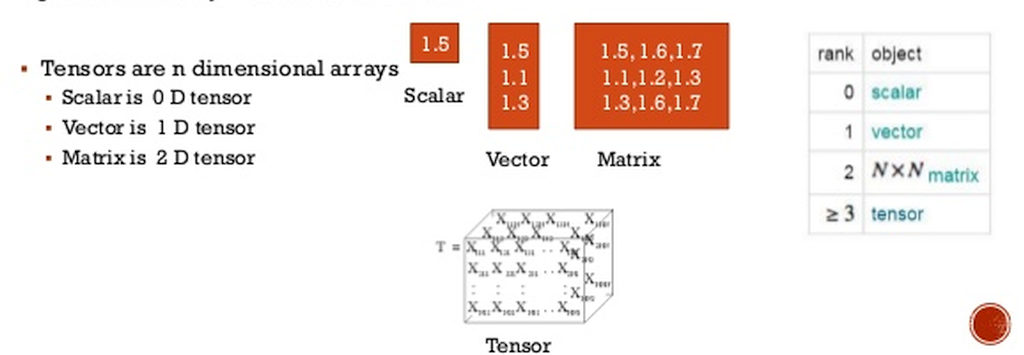 Od równania na jedną zmieną do równań różniczkowych
x-1=2       =>   x = 3          (szukamy LICZBY)
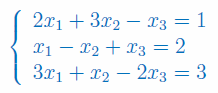 (szukamy LICZB)
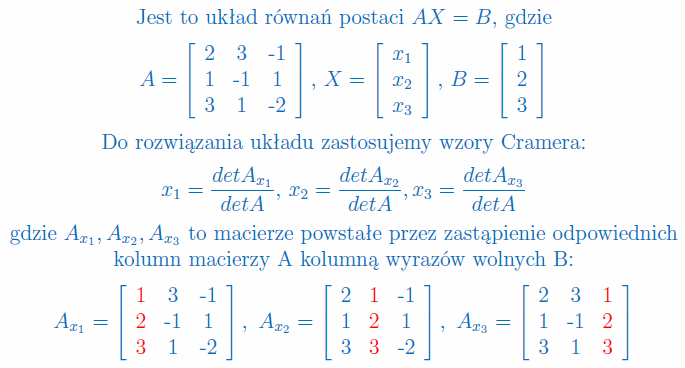 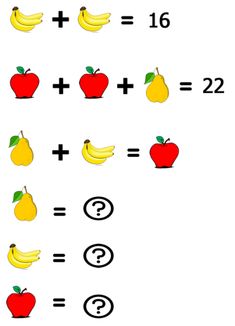 Równania różniczkowe
Izaak Newton – “dajcie mi konfiguracje sił a powiem Wam co się stanie dalej”
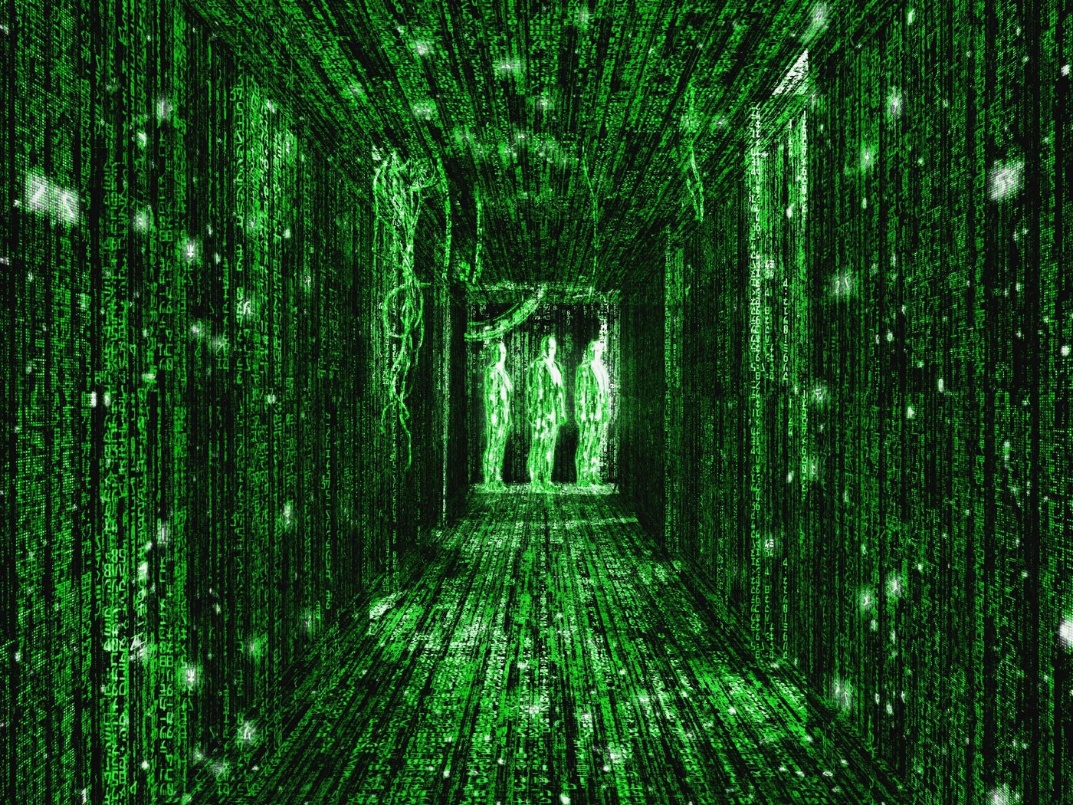 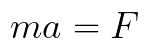 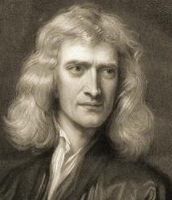 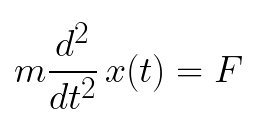 szukamy funkcji  x(t)
Np. nie ma sił  F=0     => 



Siła constans F=mg   =>
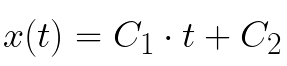 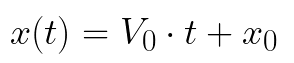 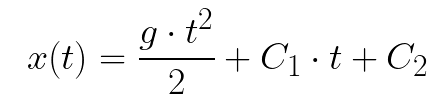 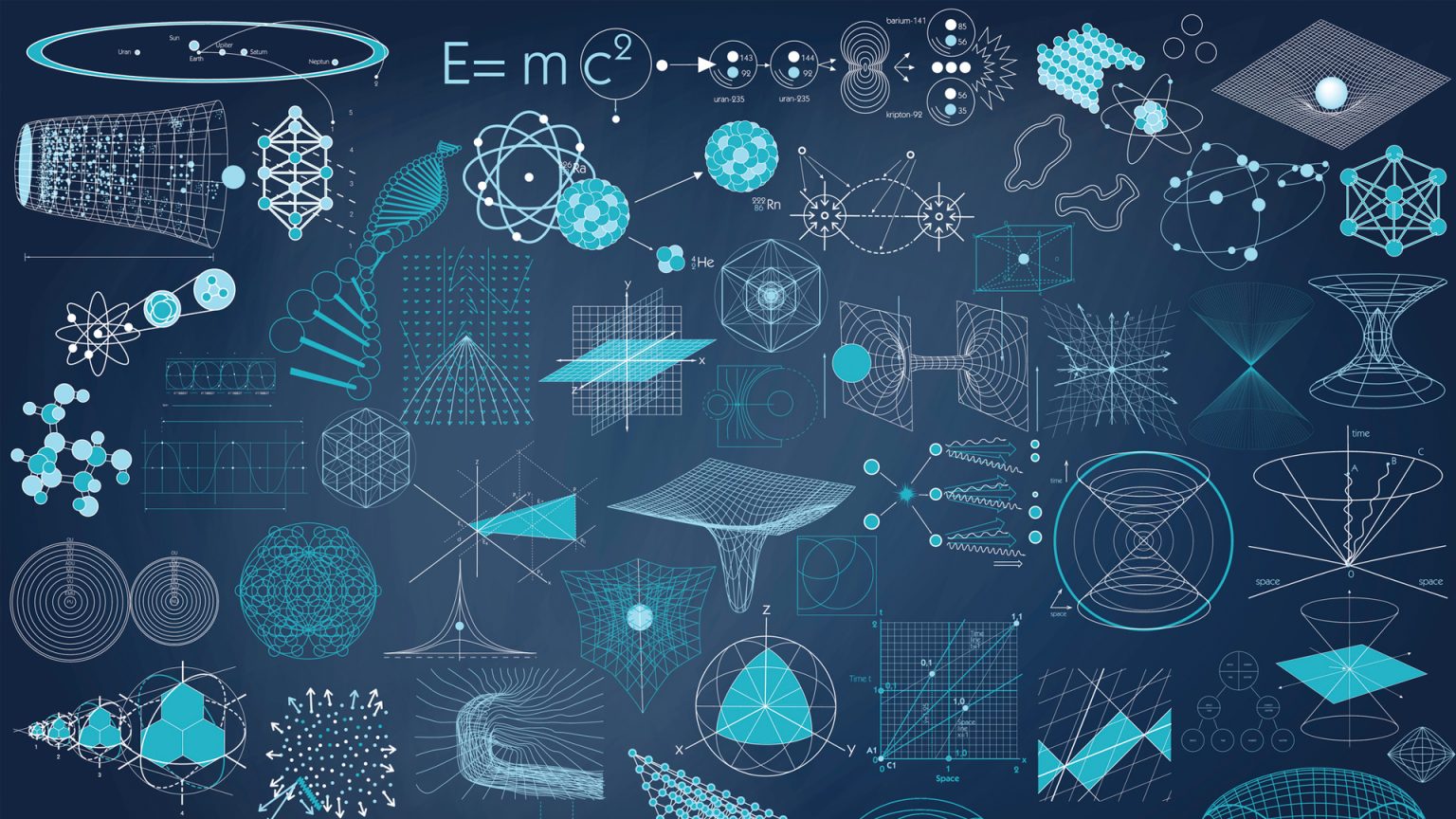 Wszędzie obliczenia
ChatGPT                         Gemini
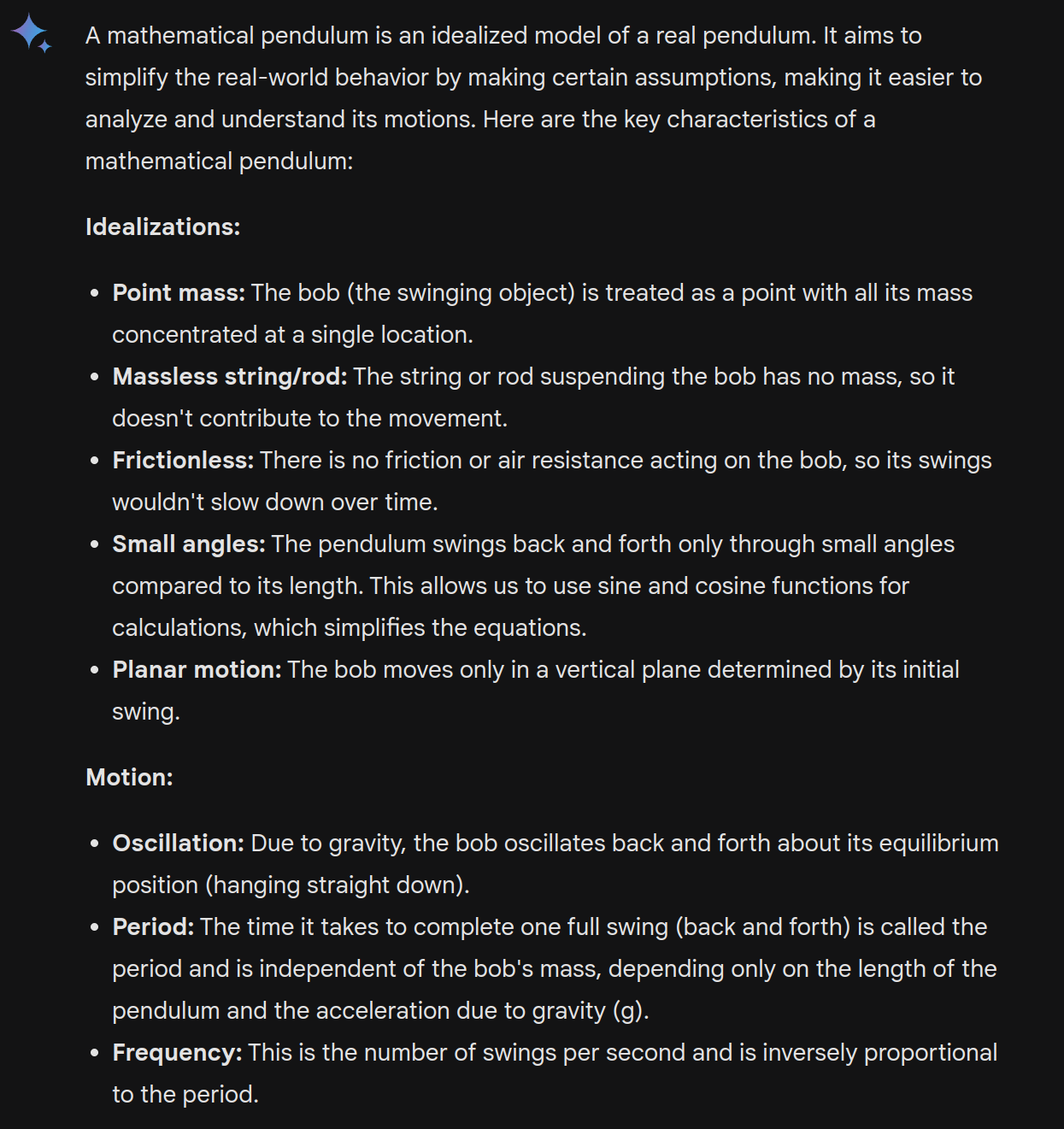 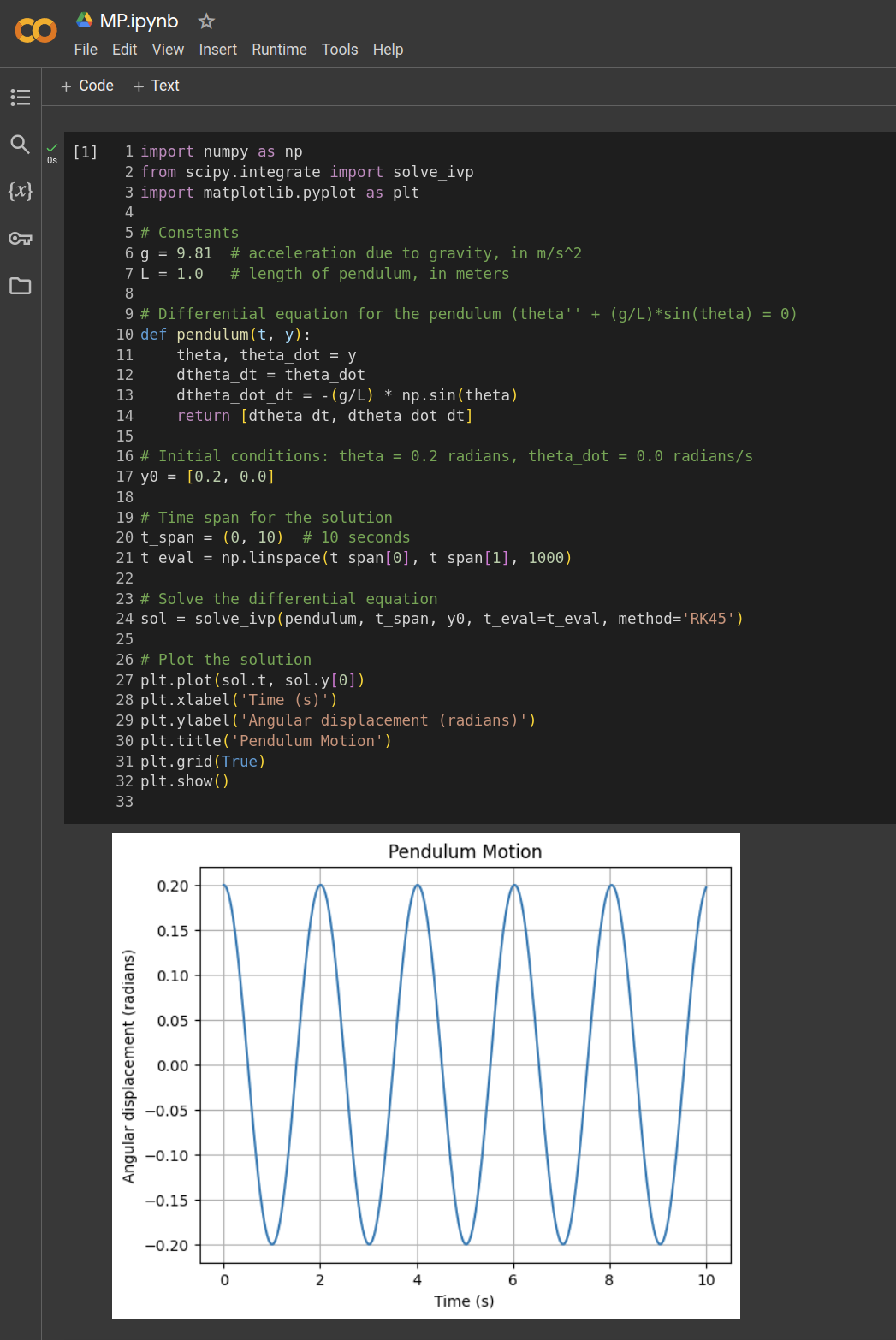 GPT + Colab
Dosłownie rzucamy zaklęcia!
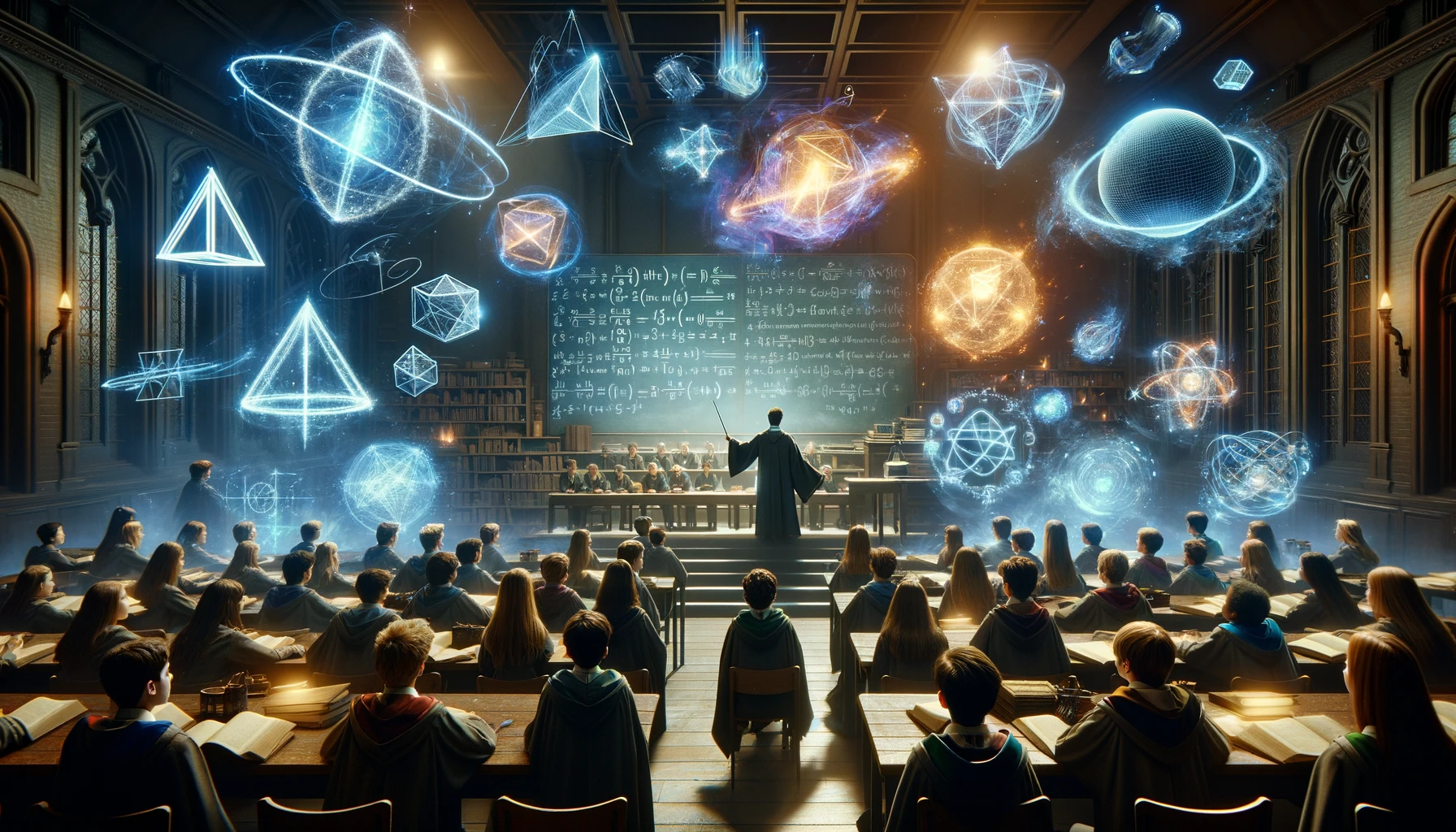 Jak powinno się używać i nieużywać ChataGPT
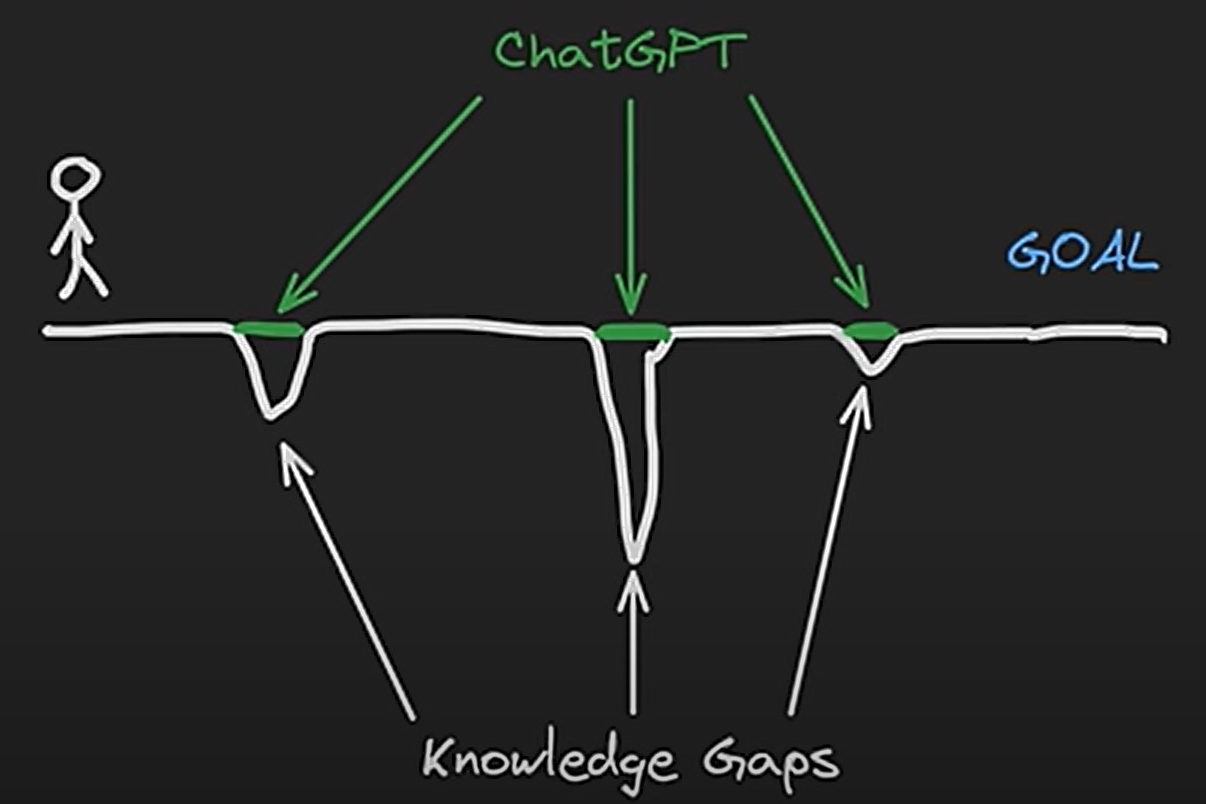 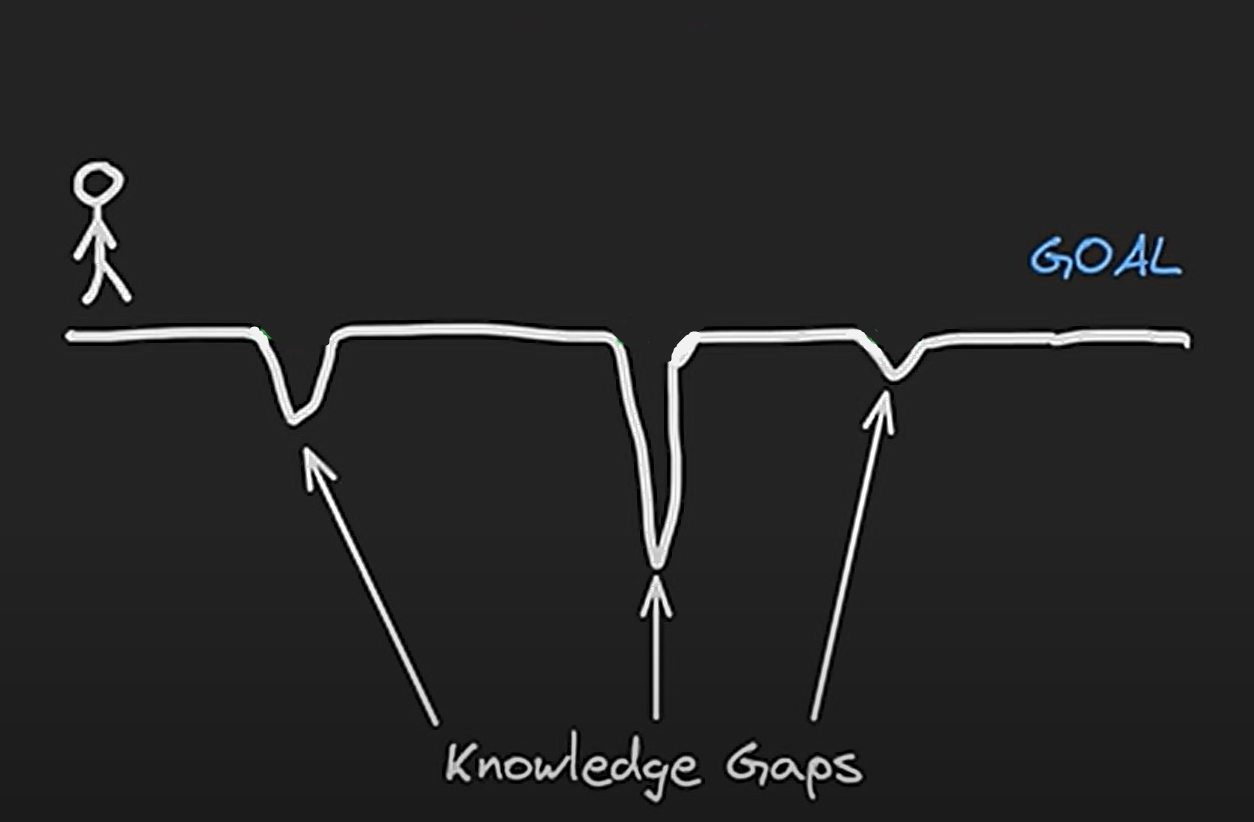 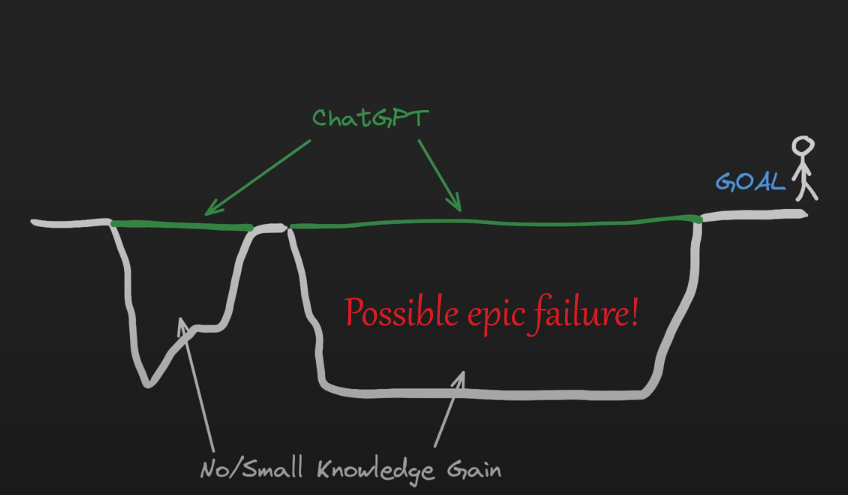 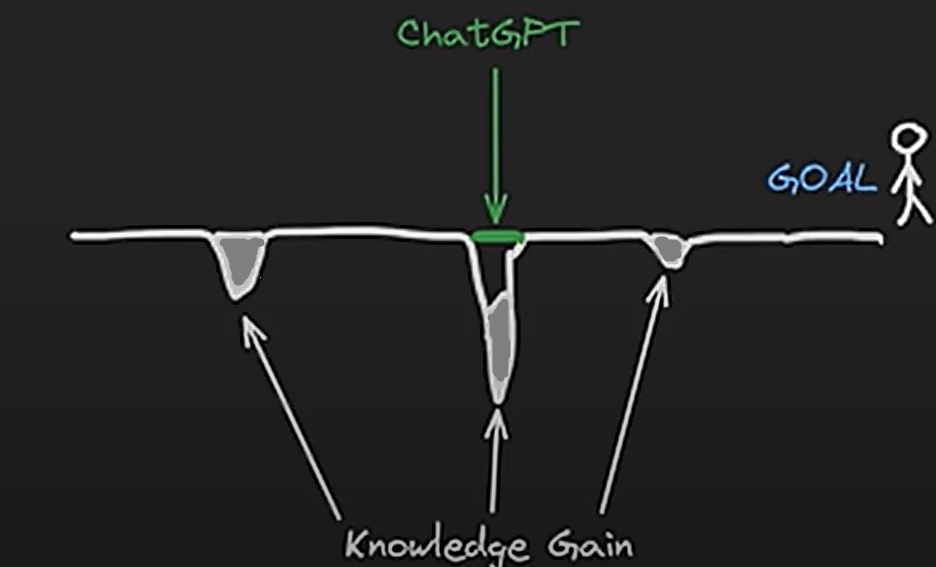 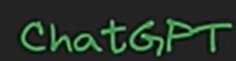 From https://www.youtube.com/watch?v=6CGtwF_5kzY
ChatGPT jako rower dla umysłu!
Inne narzędzia
Geogebra - https://www.geogebra.org/
Colab - https://colab.research.google.com/

ChatGPT - https://chat.openai.com/
Gemini Google - https://gemini.google.com/app 
Claude - https://claude.ai/
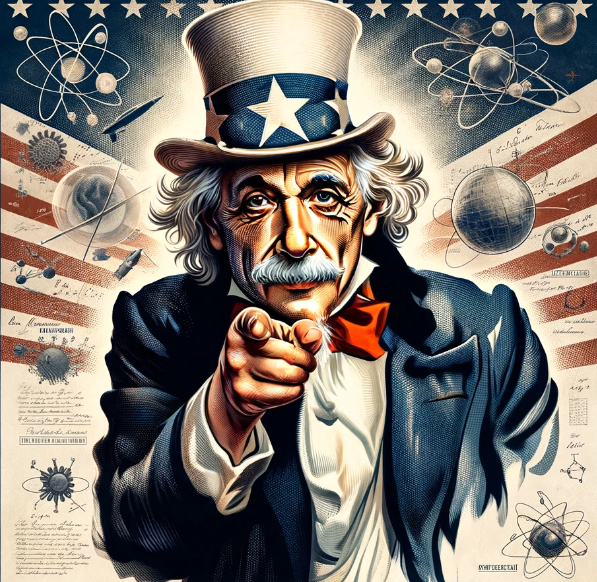 Ty musisz być
za kierownicą
tych narzędzi!
Workflow
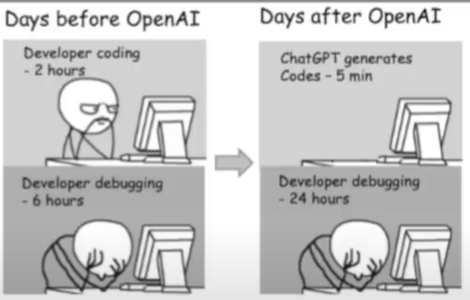 Mathematica
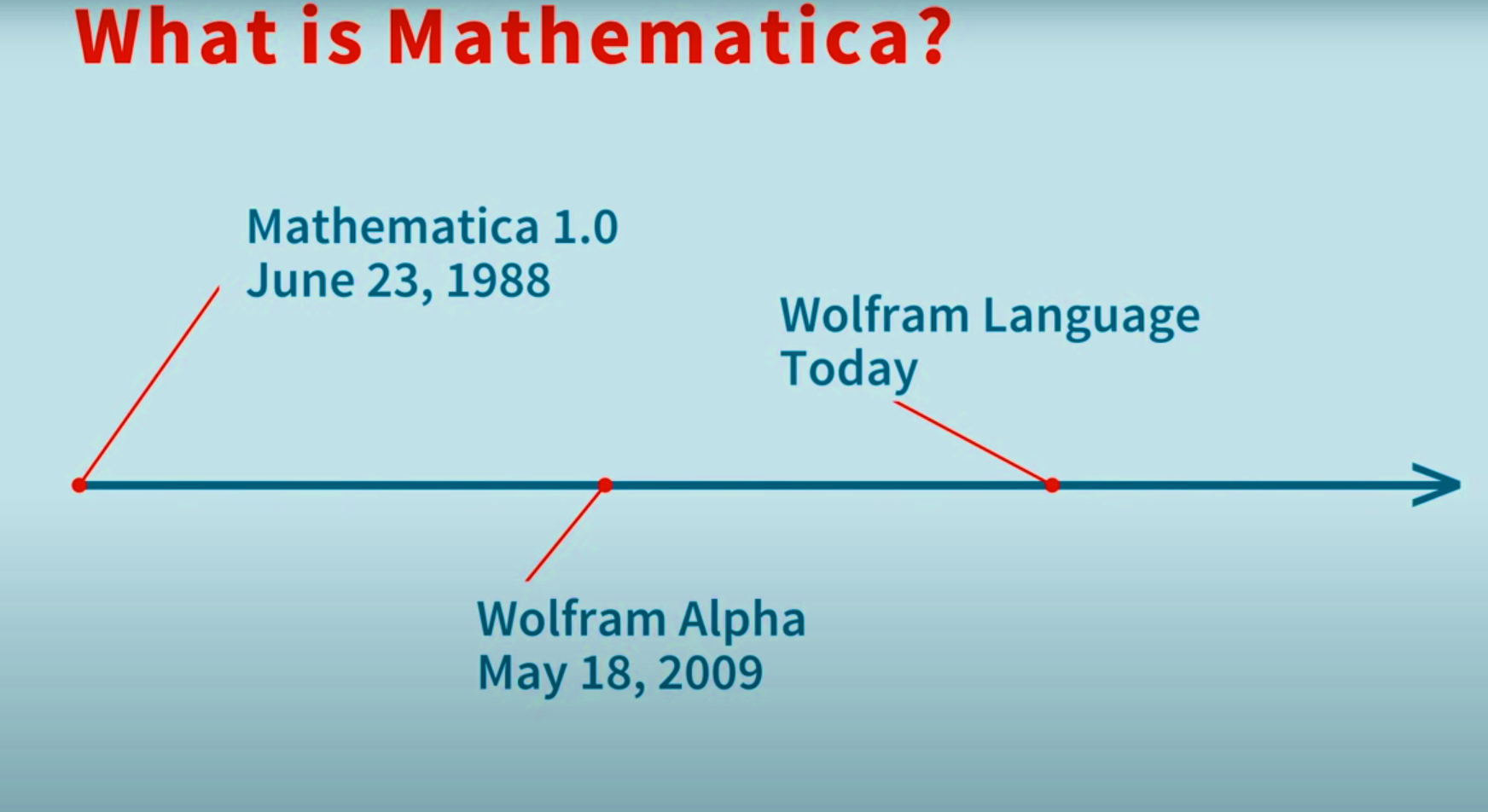 [Stephen Wolfram]
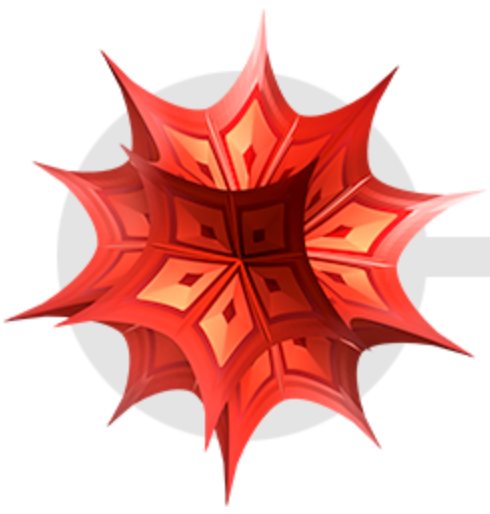 https://www.youtube.com/watch?v=QMAjAQg2Grc
https://www.youtube.com/watch?v=ysVdWiBVKHc
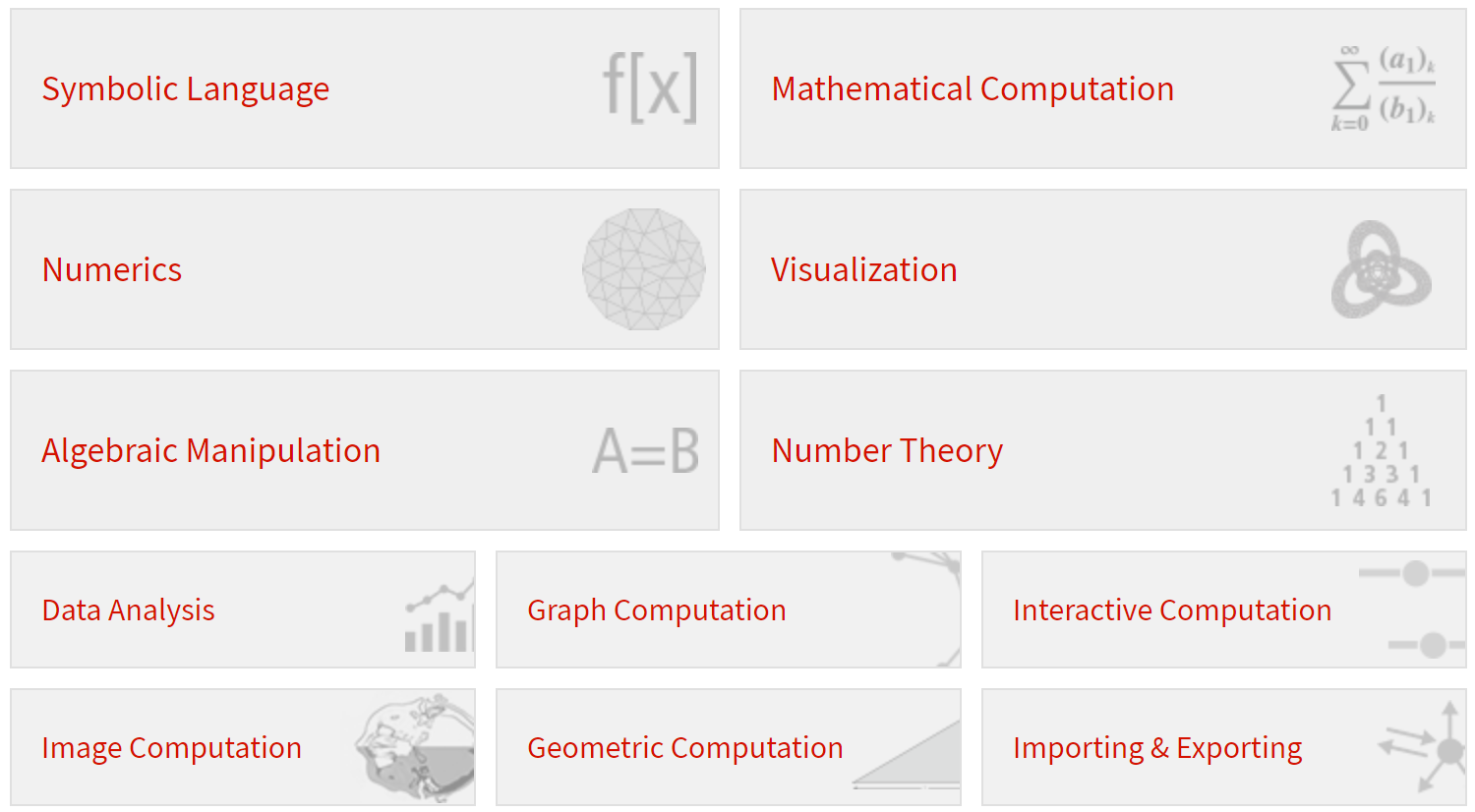 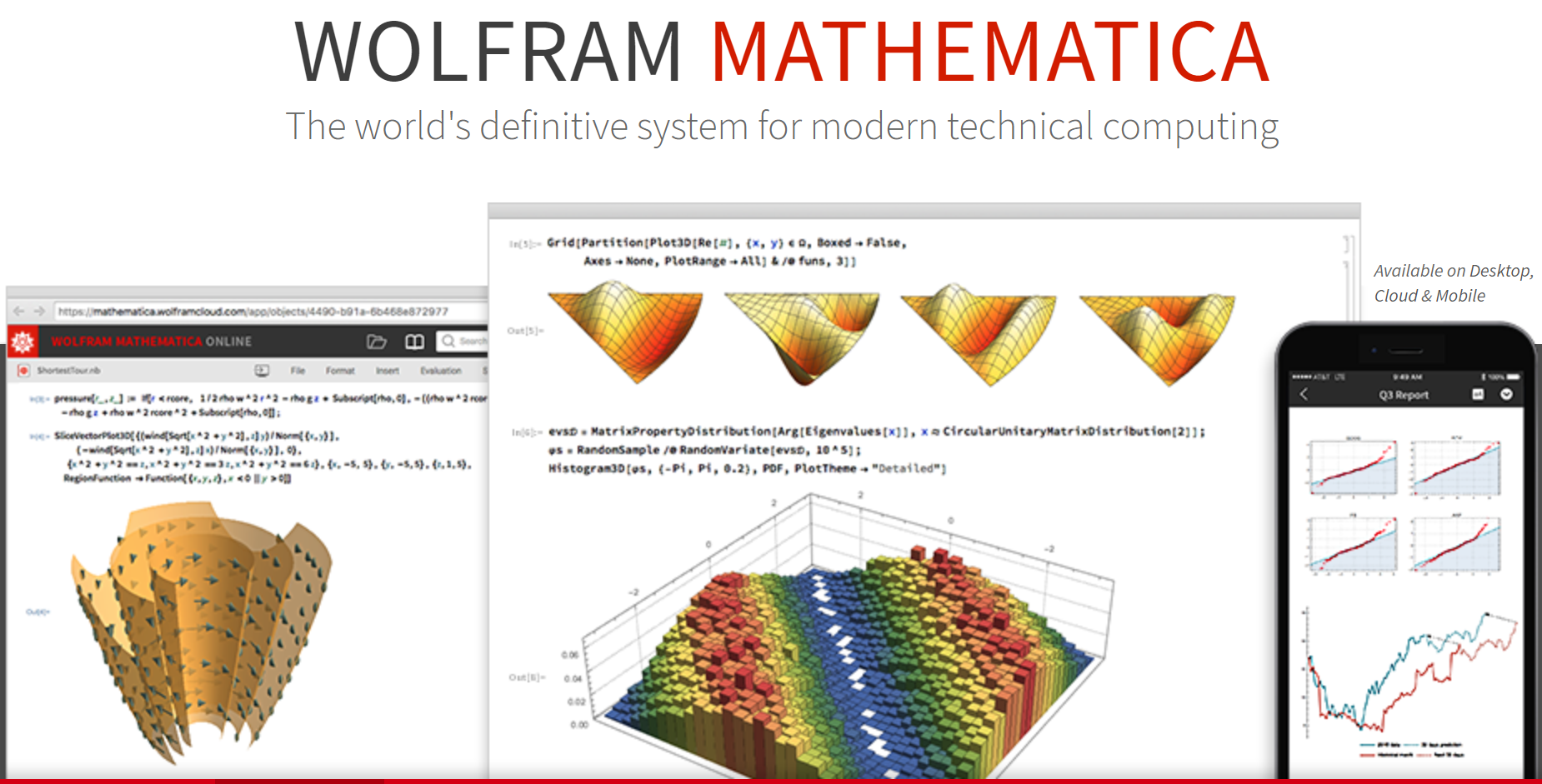 http://www.wolframalpha.com/
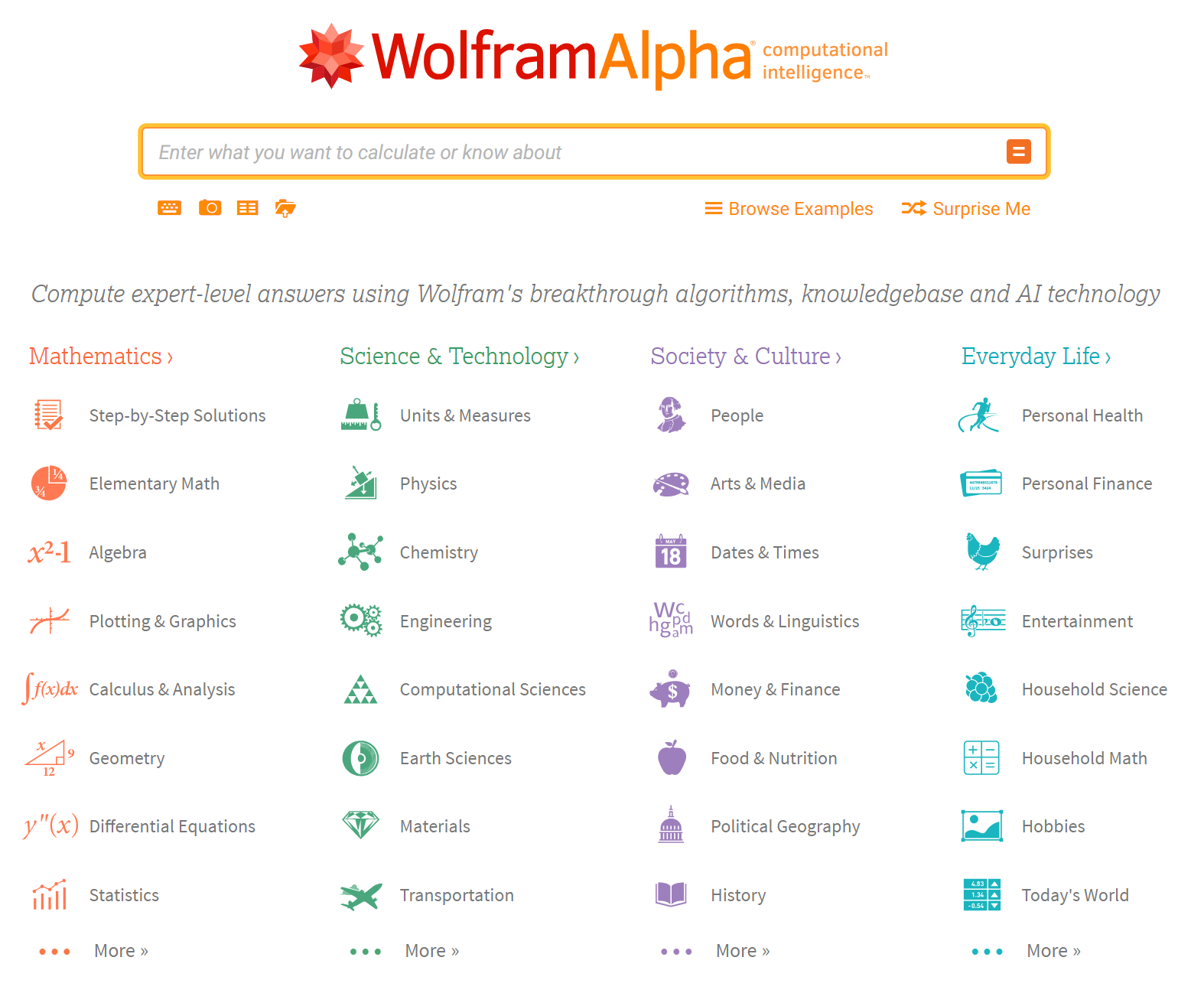 Octave Command Line and GUI
Octave jest to program komputerowy oraz skryptowy język programowania przeznaczony do wykonywania obliczeń numerycznych, wolny odpowiednik komercyjnego programu Matlab.
 Program jest aktywnie rozwijany od 1992 roku.
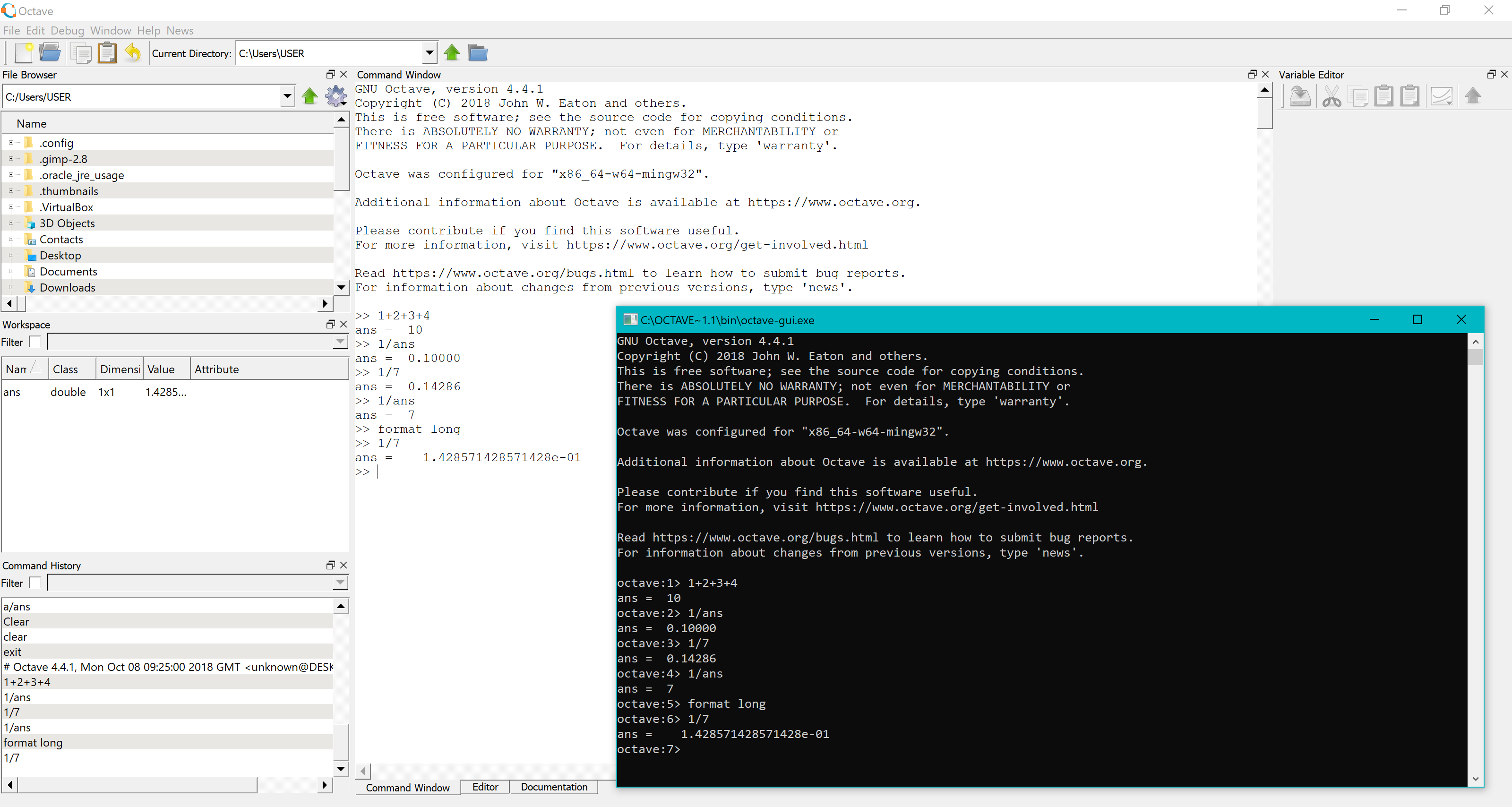 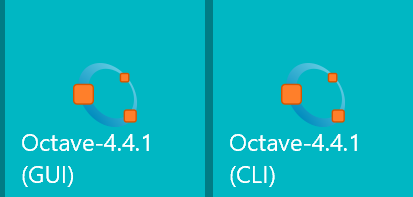 Octave słyży do rozwiązywania problemów numerycznych, m.in.:
obliczanie wartości wyrażeń (w tym wyrażeń zawierających zaawansowane funkcje matematyczne, np. funkcje zespolone)
znajdowania wartości sum i iloczynów ciągów liczb o bardzo dużej liczbie elementów
znajdowania rozwiązań układów równań liniowych (mogących mieć nawet tysiące niewiadomych)
rozwiązywania równań i układów równań nieliniowych
znajdowania wartości całek (oznaczonych)
rozwiązywania układów równań różniczkowych zwyczajnych
rozwiązywania układów równań różniczkowych cząstkowych
rozwiązywanie standardowych problemów algebry liniowej, m.in. wyznaczania wartości i wektorów własnych
prezentacji rozwiązań w postaci wykresów
Octave to także skryptowy język programowania posiadający mechanizmy włączania do obliczeń wysokowydajnych funkcji napisanych w kompilowanych językach programowania, np. C/C++.
Obliczenia numeryczne i symboliczne
Są  dwa różne podejścia do rozwiązywania problemów matematycznych i fizycznych, często wykorzystywane w naukach ścisłych i inżynierii.
Obliczenia symboliczne:
Polegają na manipulacji wyrażeń matematycznych w formie symbolicznej, np. znajdowaniu dokładnych rozwiązań równań.
Wykorzystują reguły algebry, rachunku różniczkowego i całkowego do przekształcania wyrażeń w formie dokładnej.
Typowe narzędzia: Mathematica, Maple, SymPy (Python).
Przykłady zastosowań: dowody matematyczne, analiza funkcji, symboliczne rozwiązywanie równań.
Obliczenia numeryczne:
Polegają na przybliżonym rozwiązywaniu równań matematycznych za pomocą algorytmów numerycznych.
Używane, gdy analityczne (symboliczne) rozwiązania są trudne lub niemożliwe do uzyskania.
Wymagają zastosowania metod takich jak różniczkowanie numeryczne, całkowanie, metody iteracyjne (np. metoda Newtona).
Typowe narzędzia: MATLAB, NumPy (Python), Fortran, C++.
Przykłady zastosowań: symulacje fizyczne, analiza danych, rozwiązywanie równań różniczkowych.
Obliczenia symboliczne
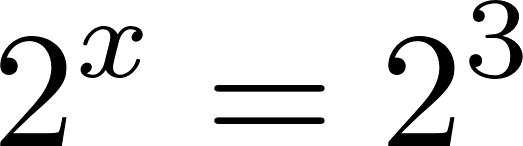 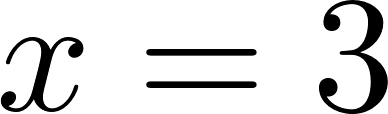 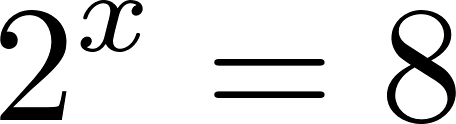 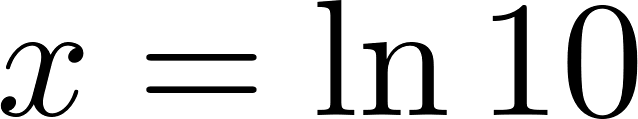 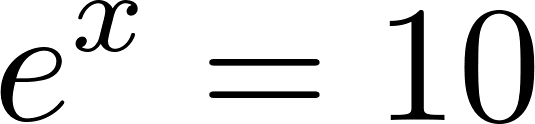 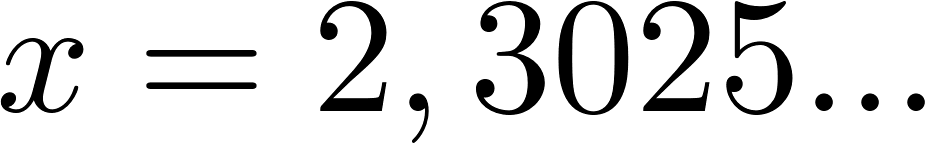 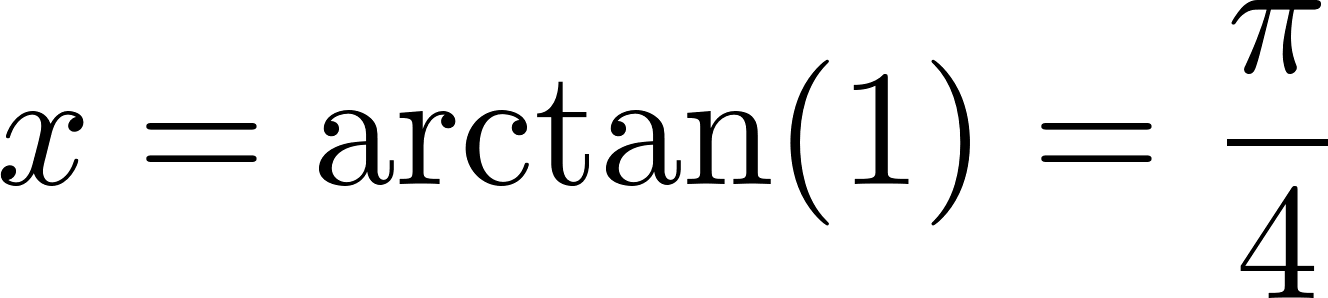 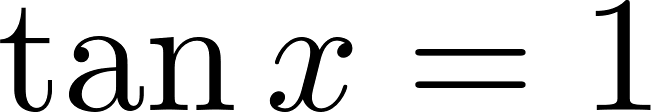 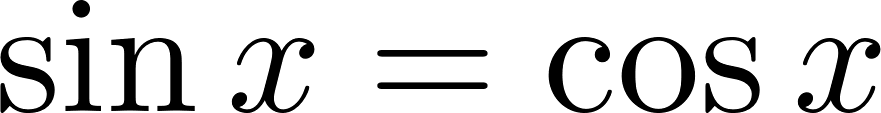 Obliczenia numeryczne
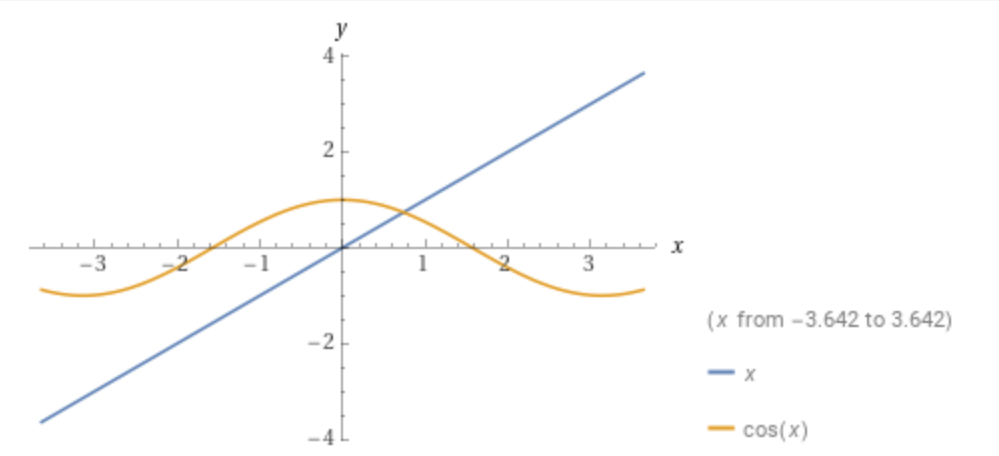 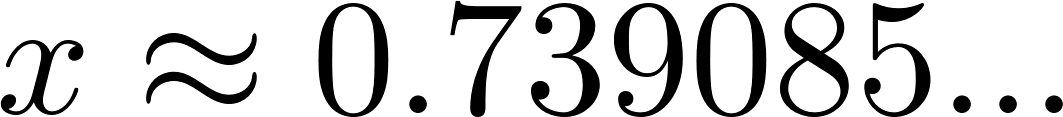 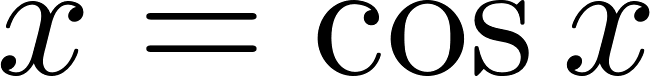 Liczenie
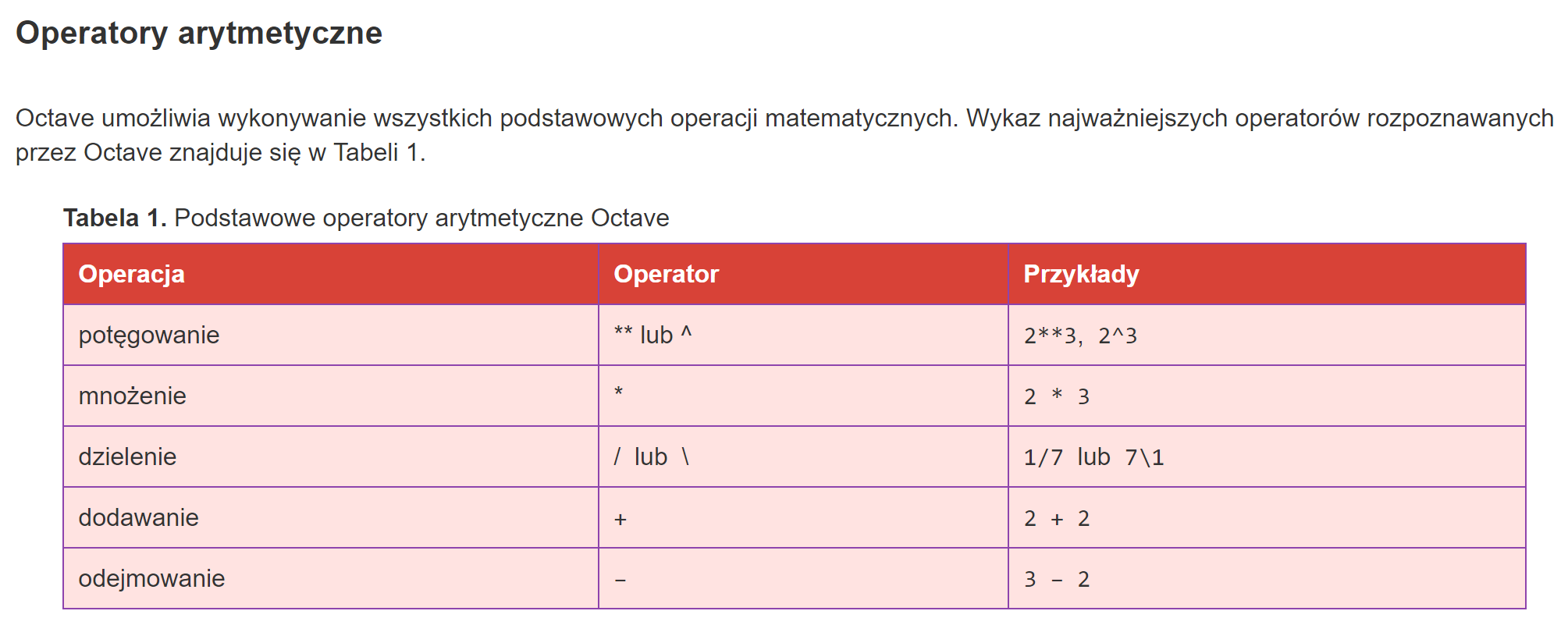 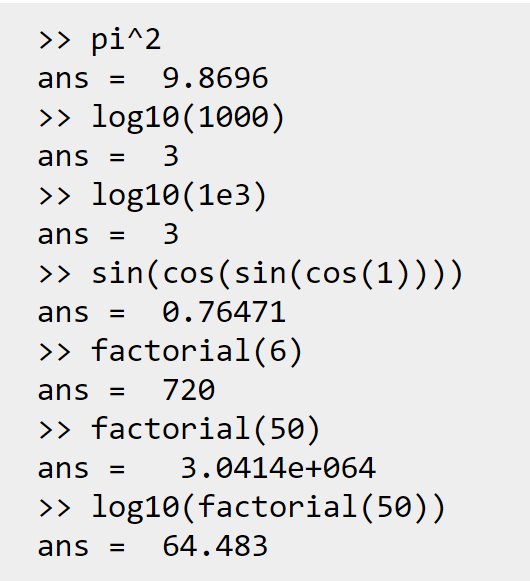 Liczeniew Octave
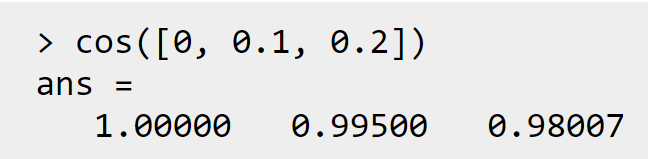 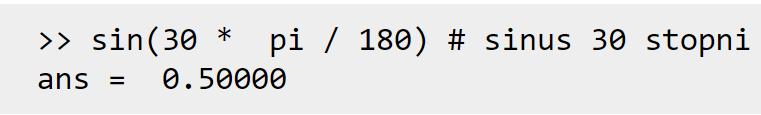 help and doc
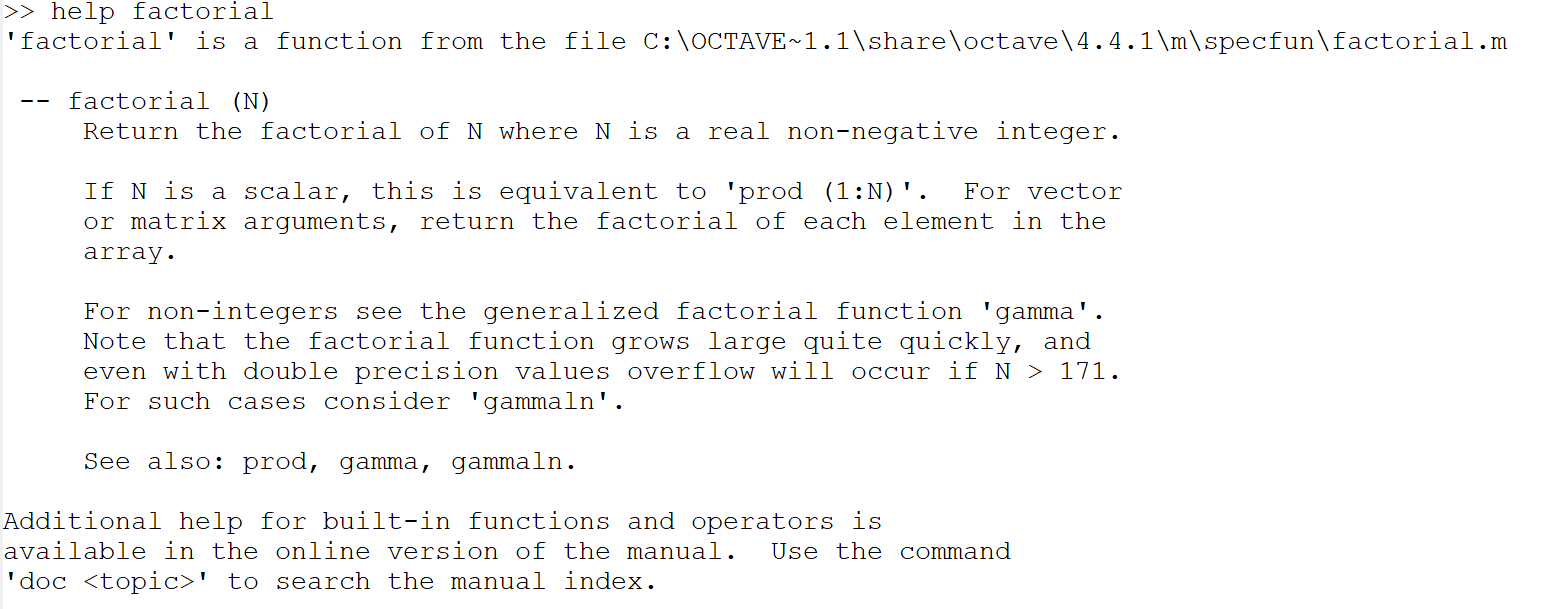 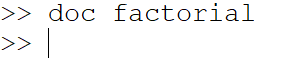 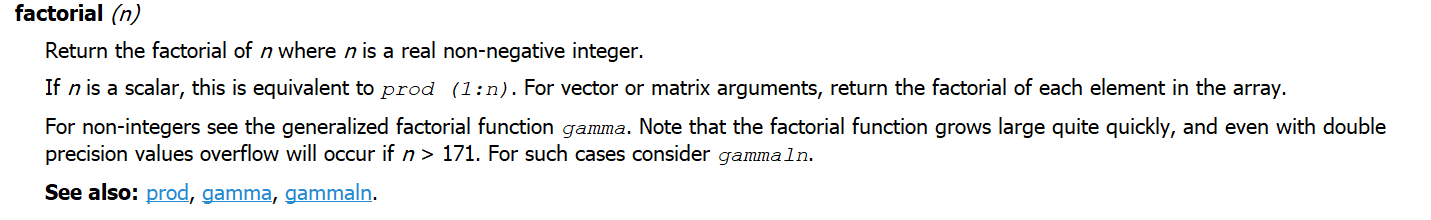 Skrypty i funcje
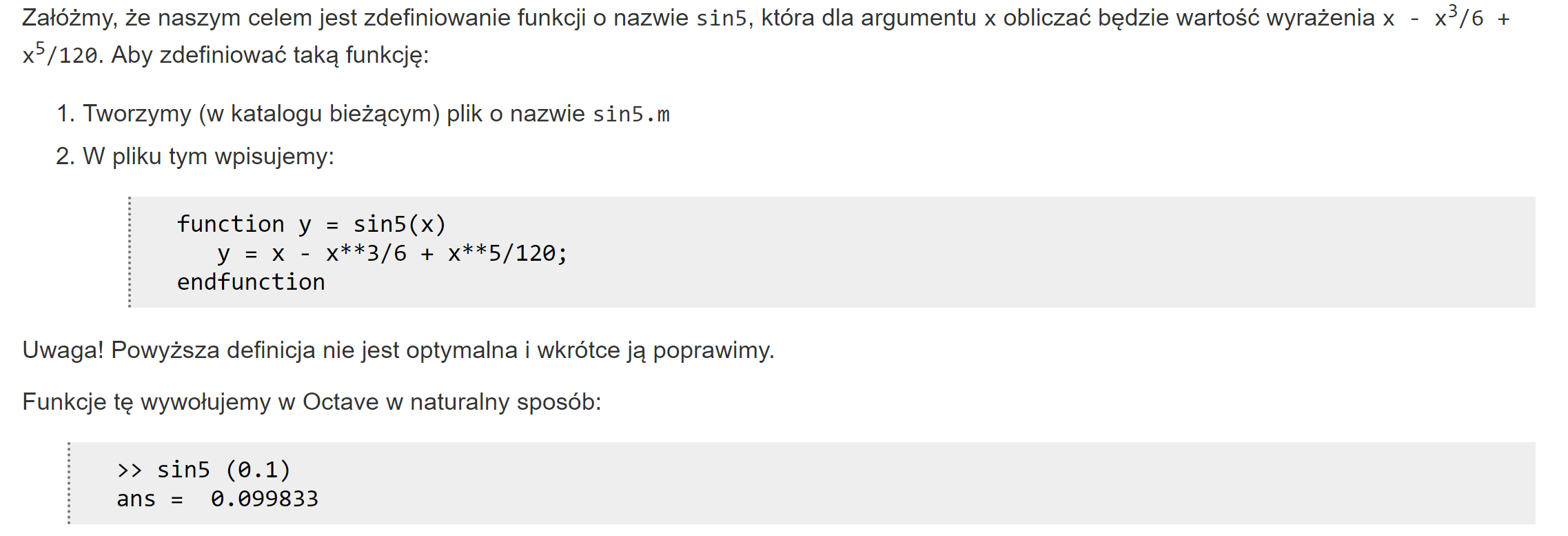 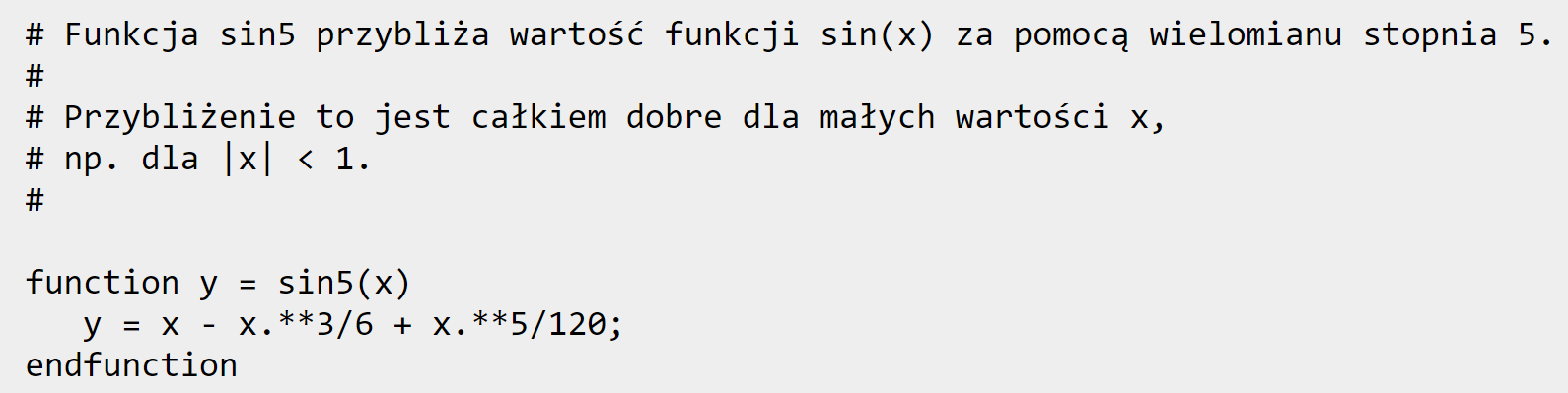 Wielomiany
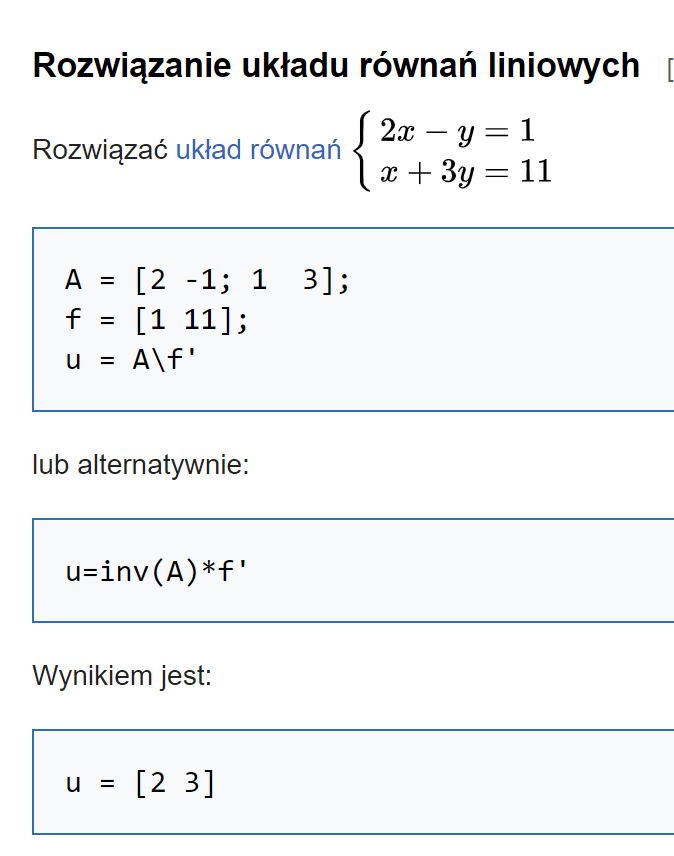 Wykresy
Wykresy w Oktawie
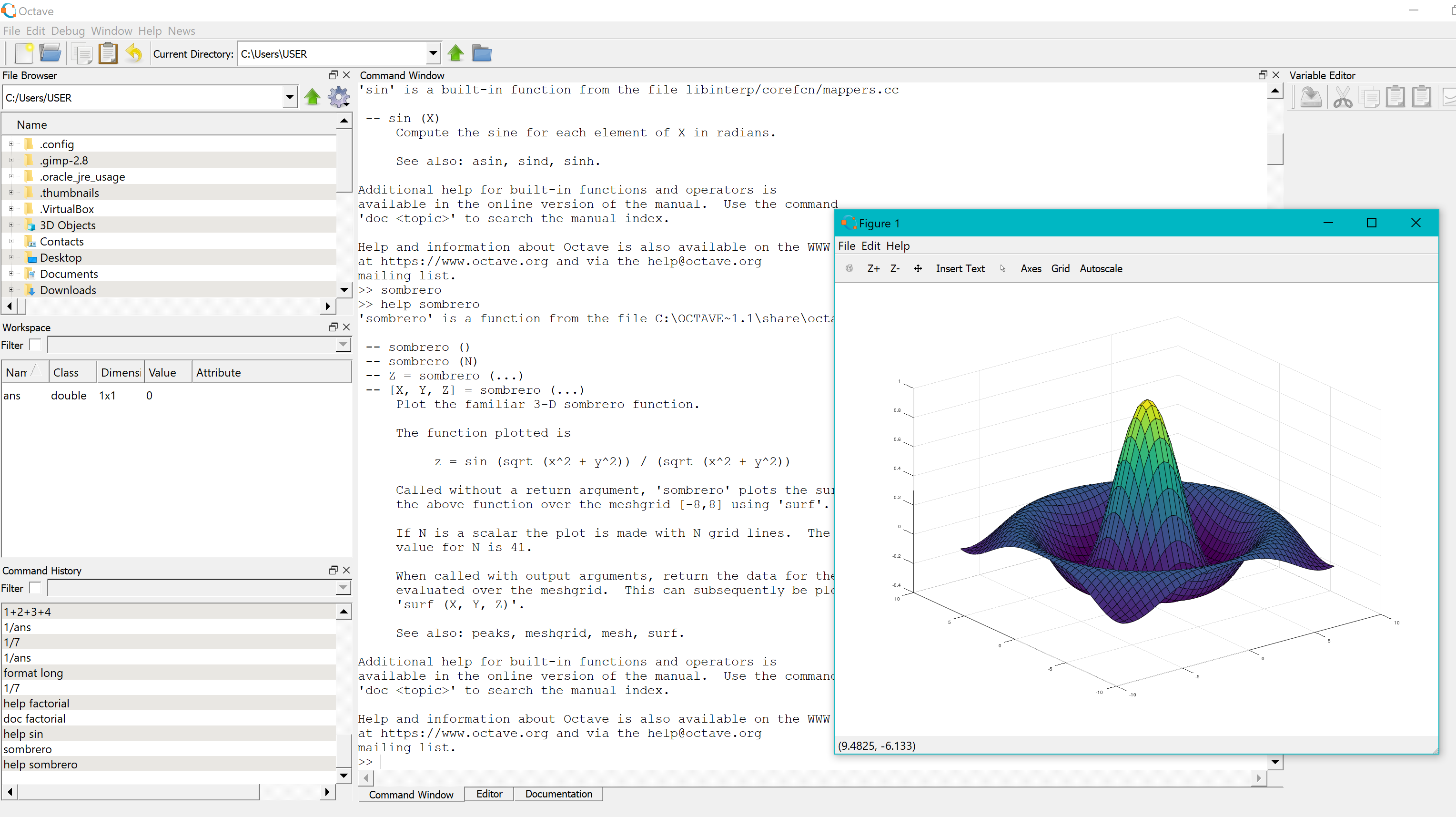 Wykresy 2D
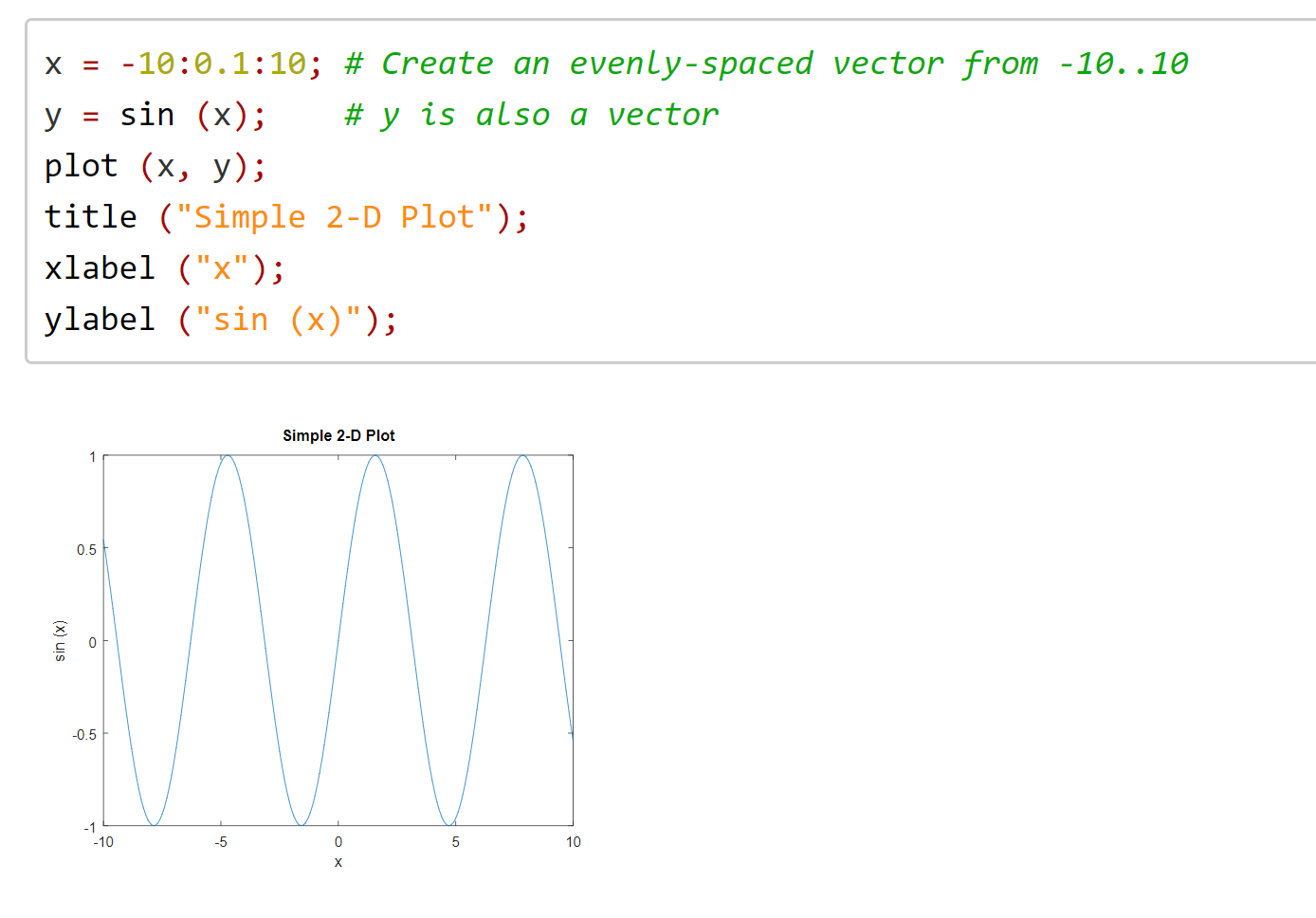 Octave to tylko i aż kalkulator na sterydach
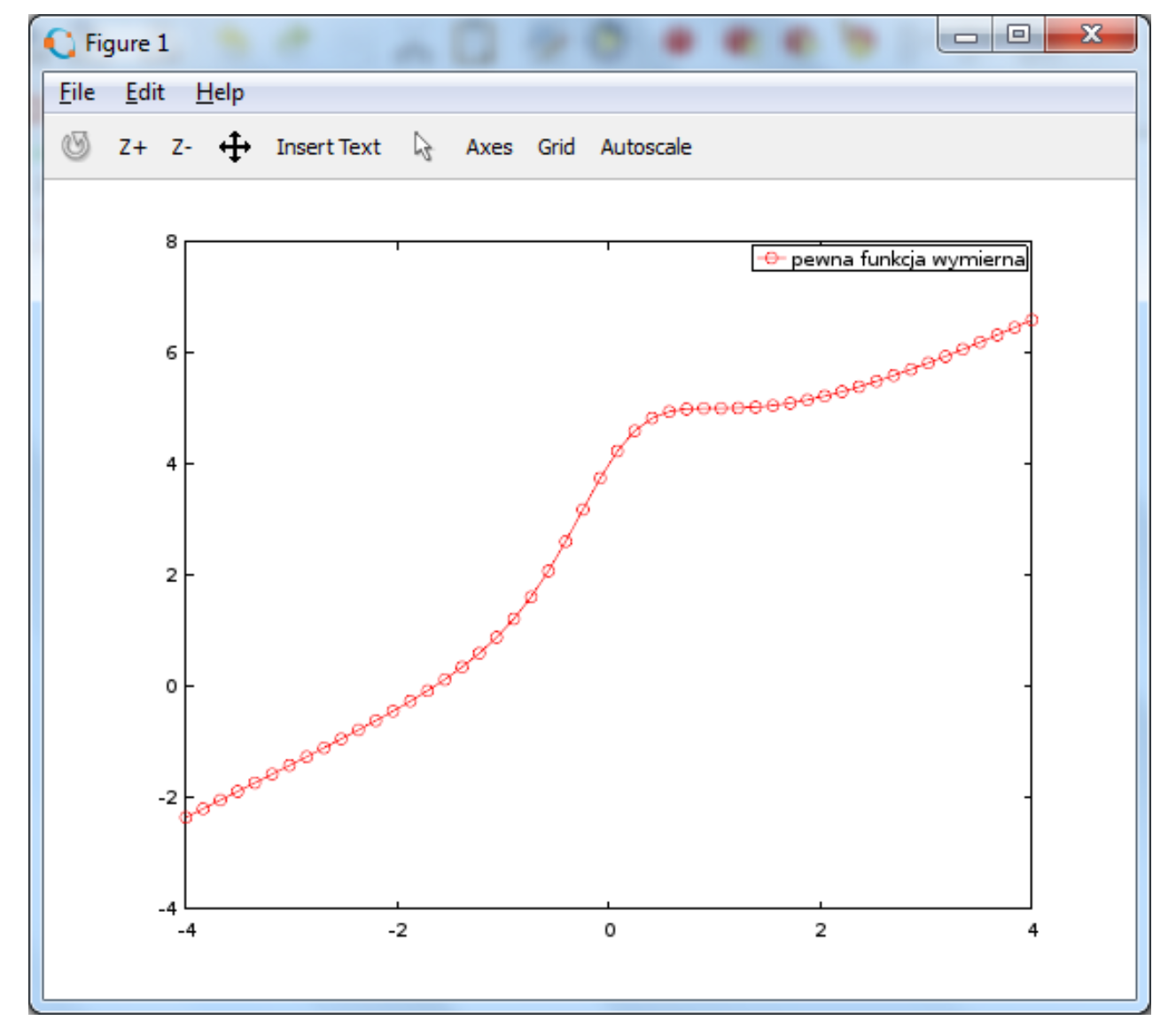 Wykresy 2D
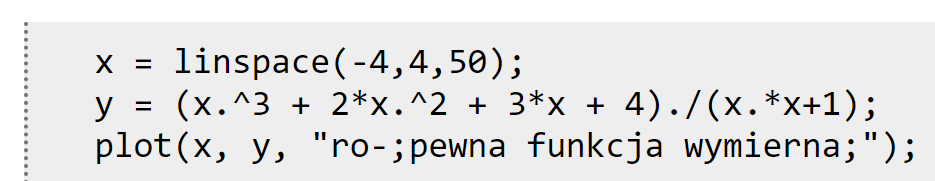 Zmianie uległa definicja wektora x. Funkcja linspace (a,b, N) generuje ciąg N równoodległych punktów,  z których pierwszy równy jest a, a ostatni – b.  Zaletą tego podejścia jest to, że od razu widać, z ilu elementów składa się x. 

Druga zmiana zaszła w wywołaniu funkcji plot: doszedł trzeci argument, napis "ro-;pewna funkcja wymierna;". 
 
Ten trzeci argument definiuje format wykresu i składa się z liter i symboli umieszczonych w napisie w dowolnej kolejności
Opcje stylu
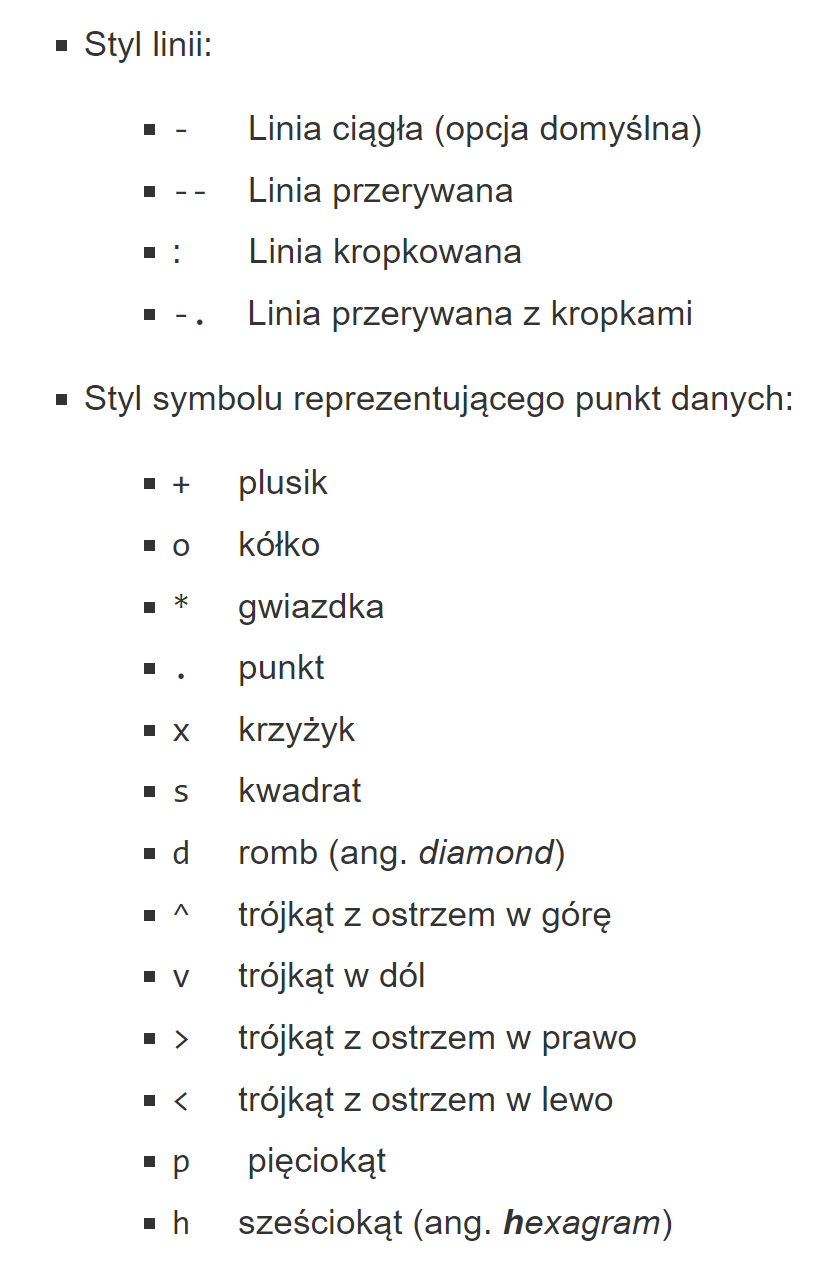 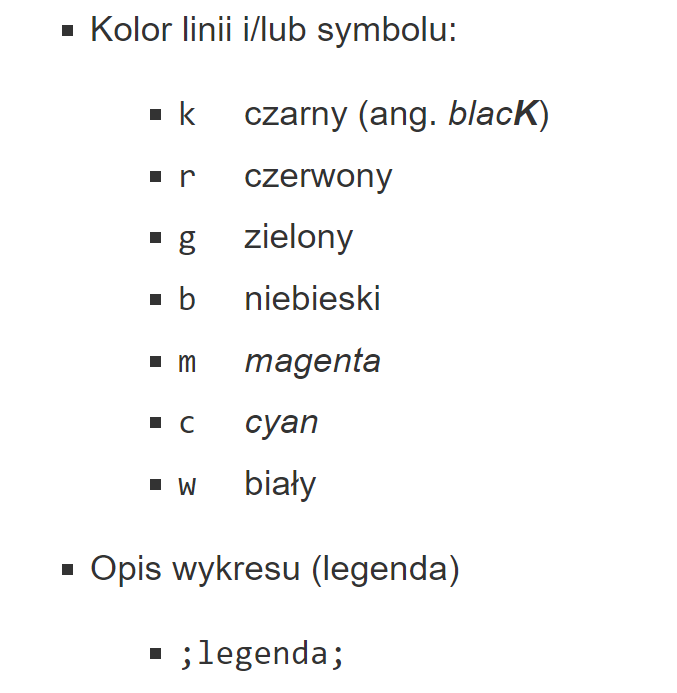 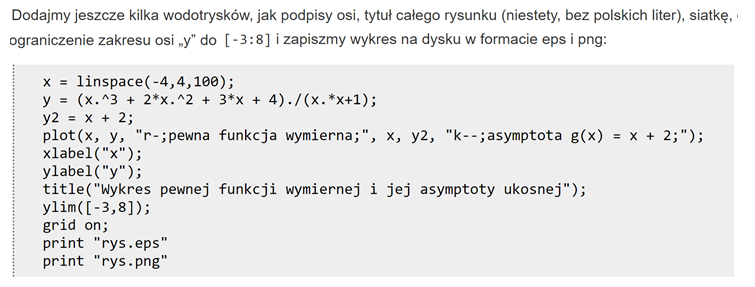 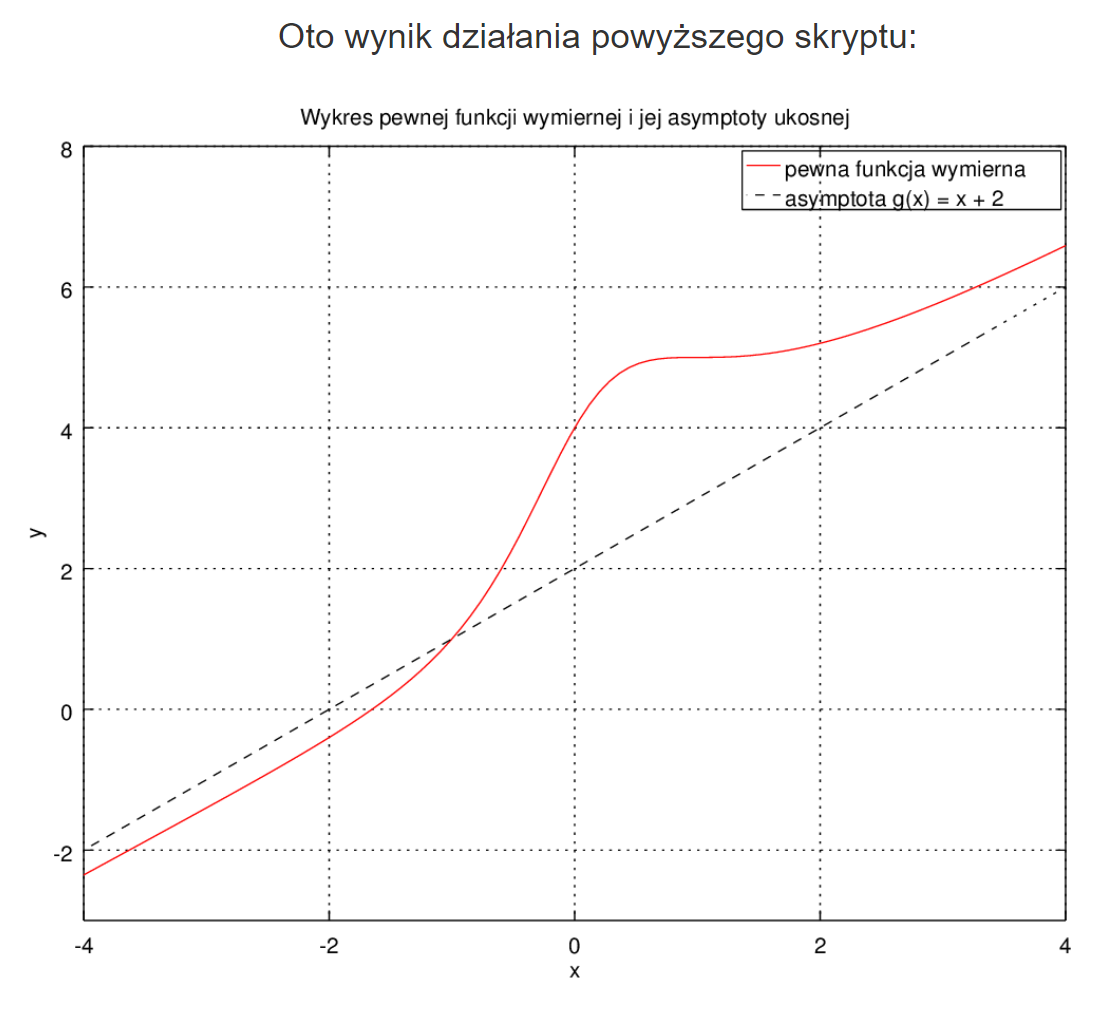 Po paru wodotryskach…